Sustainable Crop Protection LAB
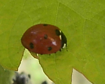 LEGENDA
Coltura (allevamento e rilievi, solo rilievi)
Actinidia (micropropagazione, vaso, campo)
Orticole (vaso)
Vite (micropropagazione, vivaio, vaso e campo)
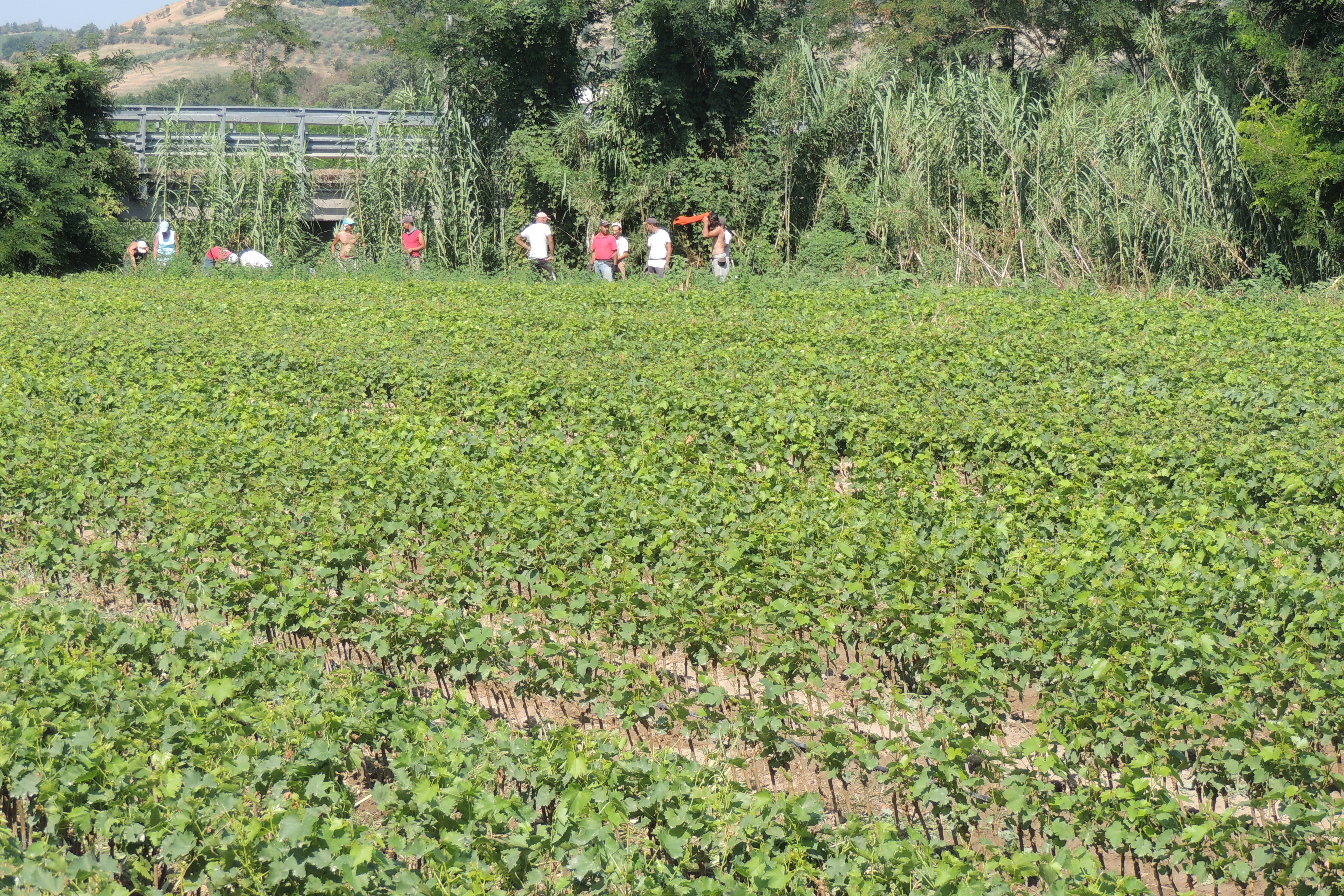 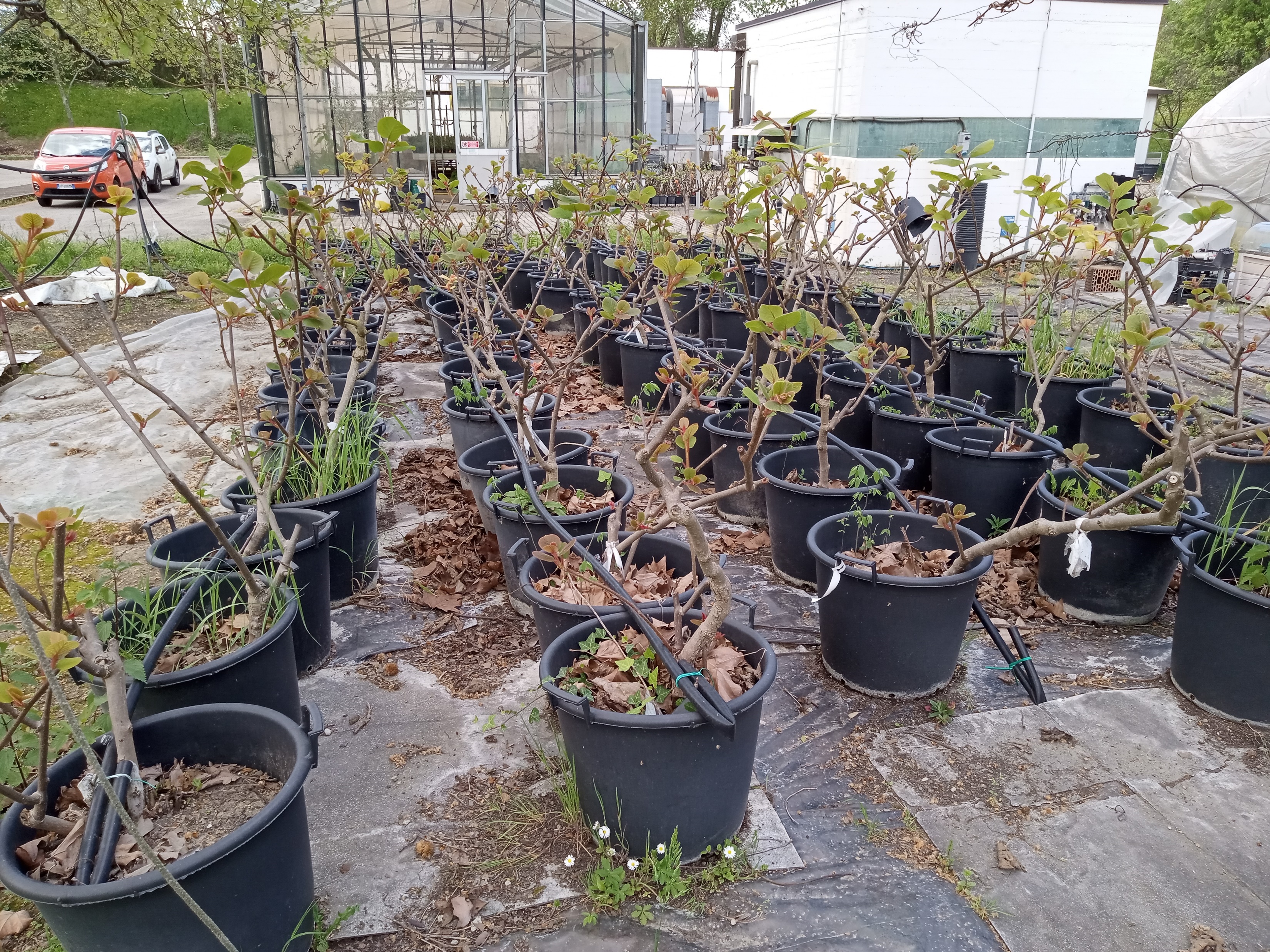 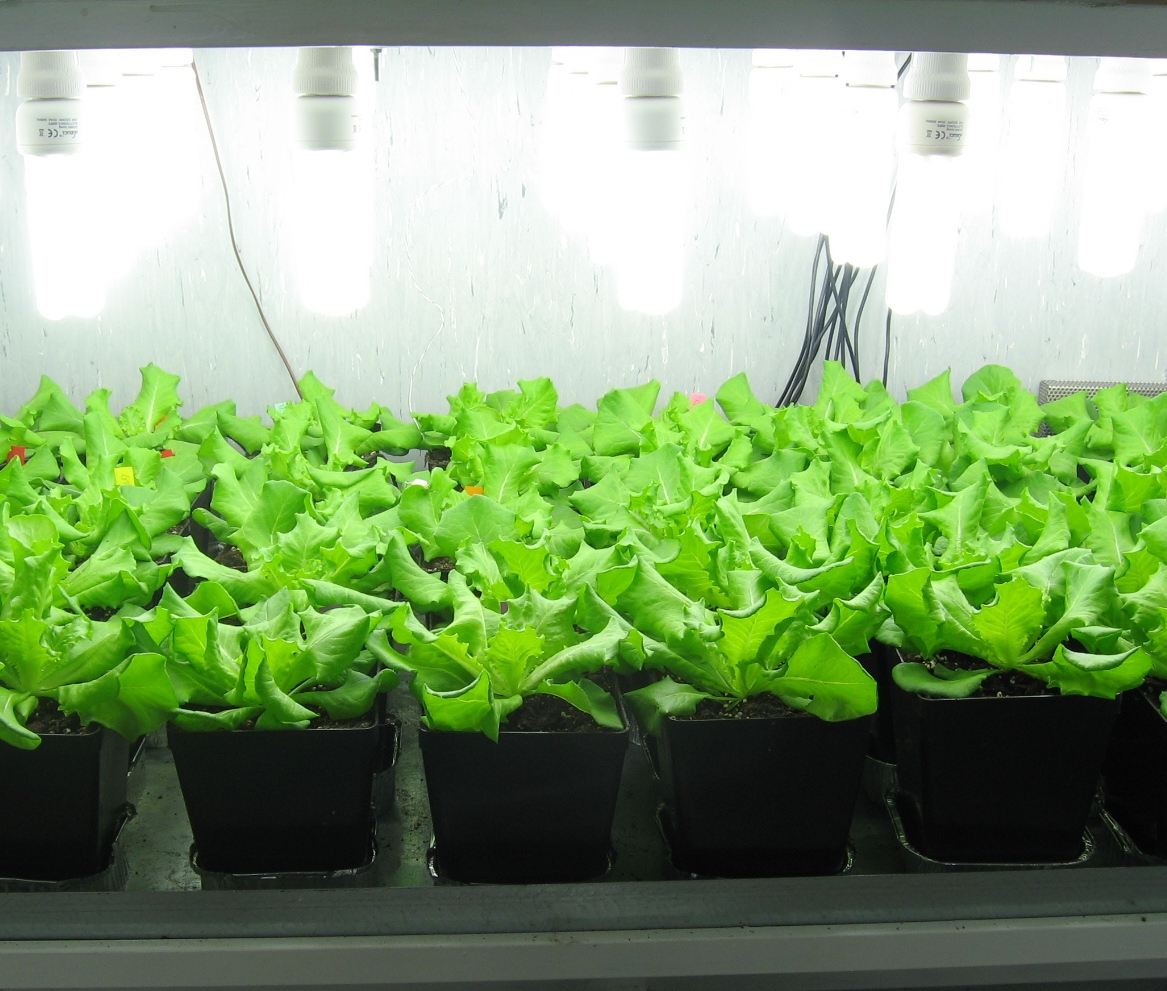 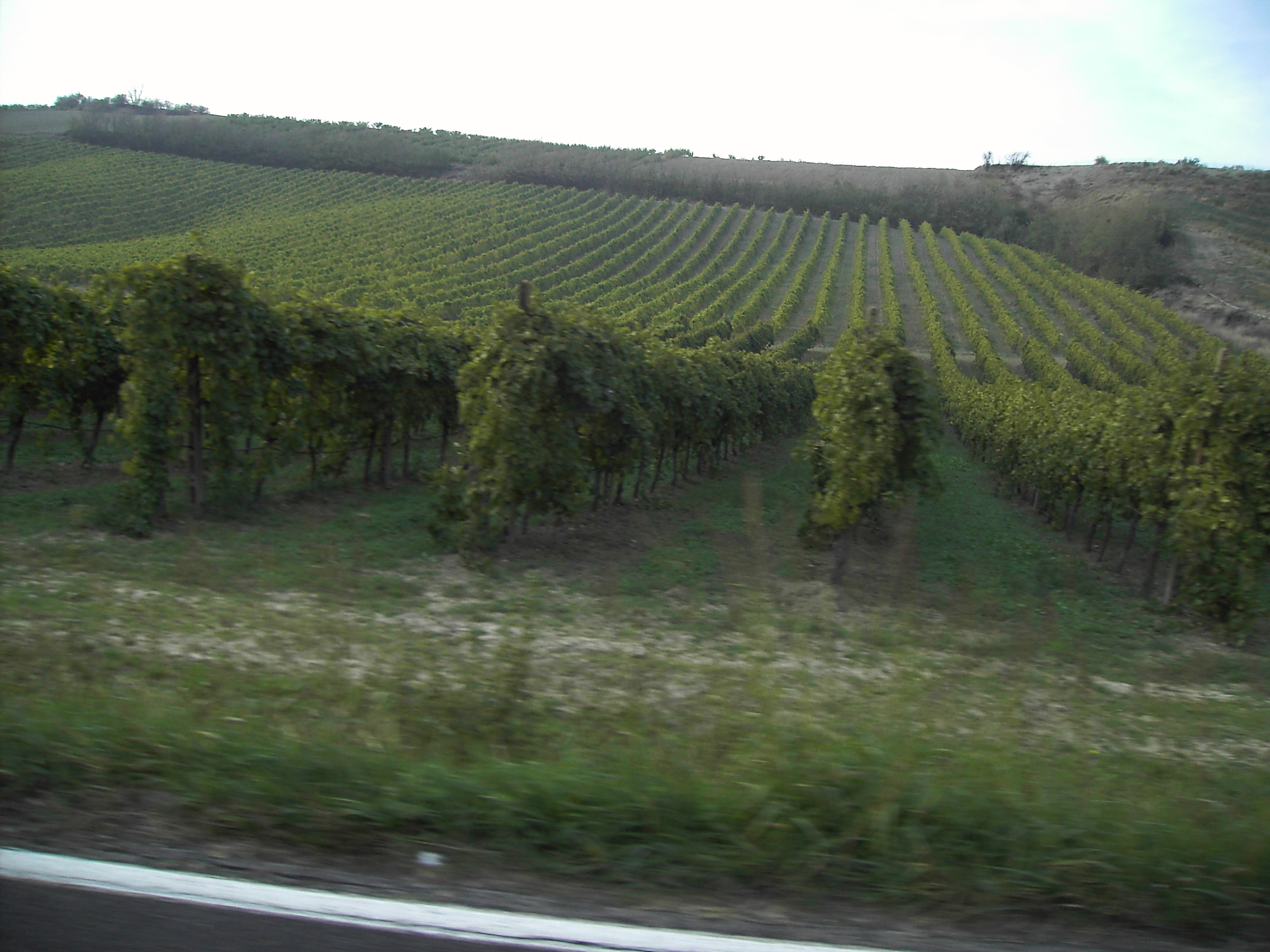 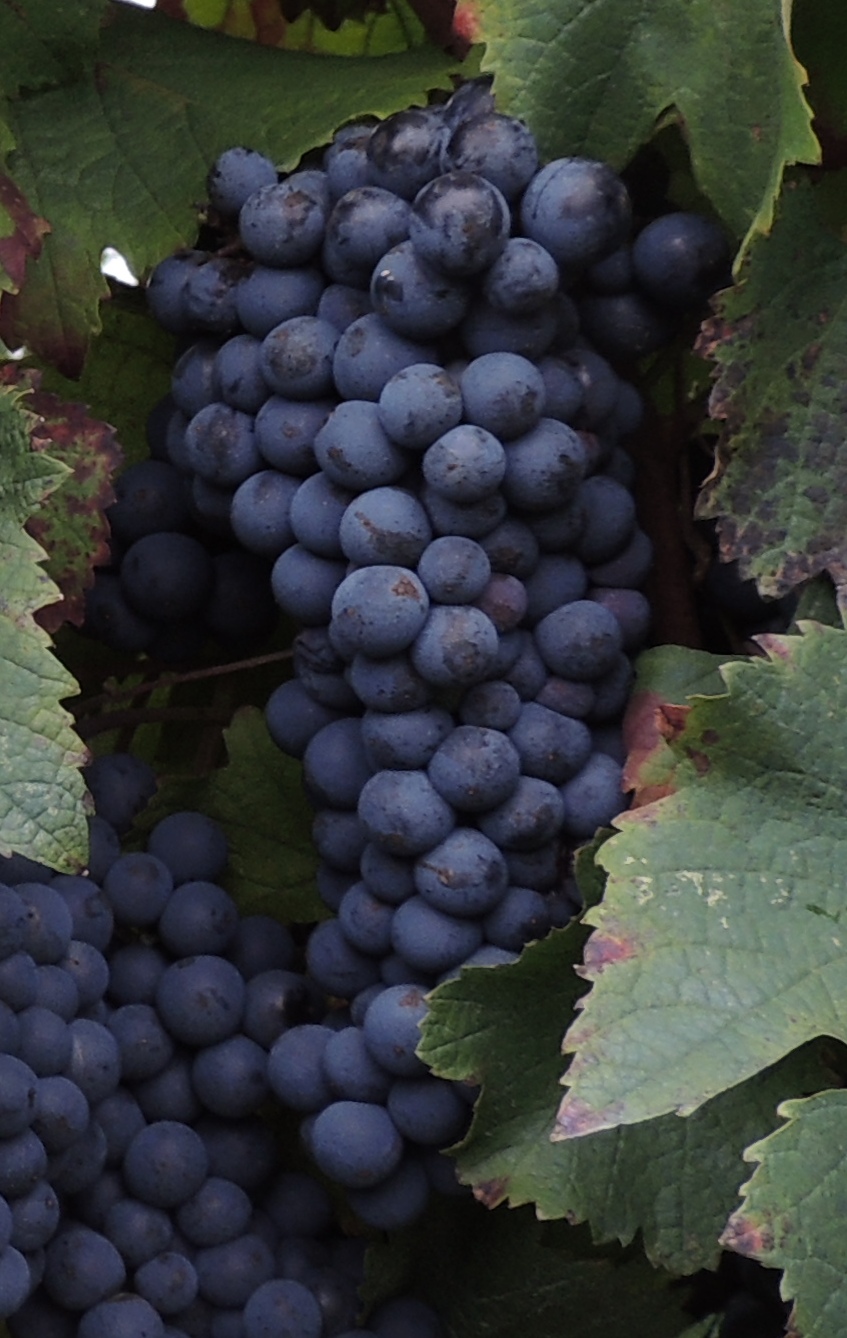 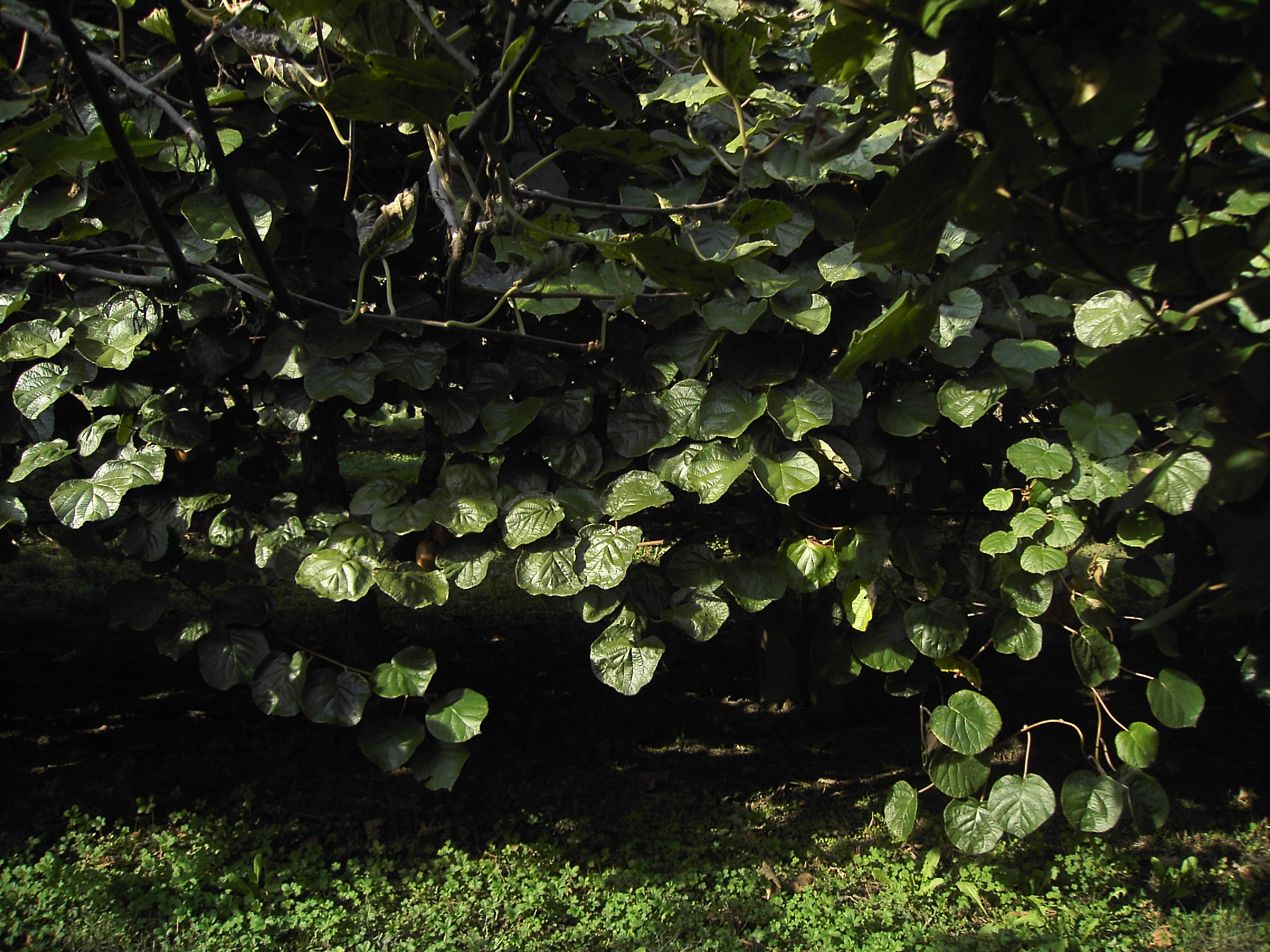 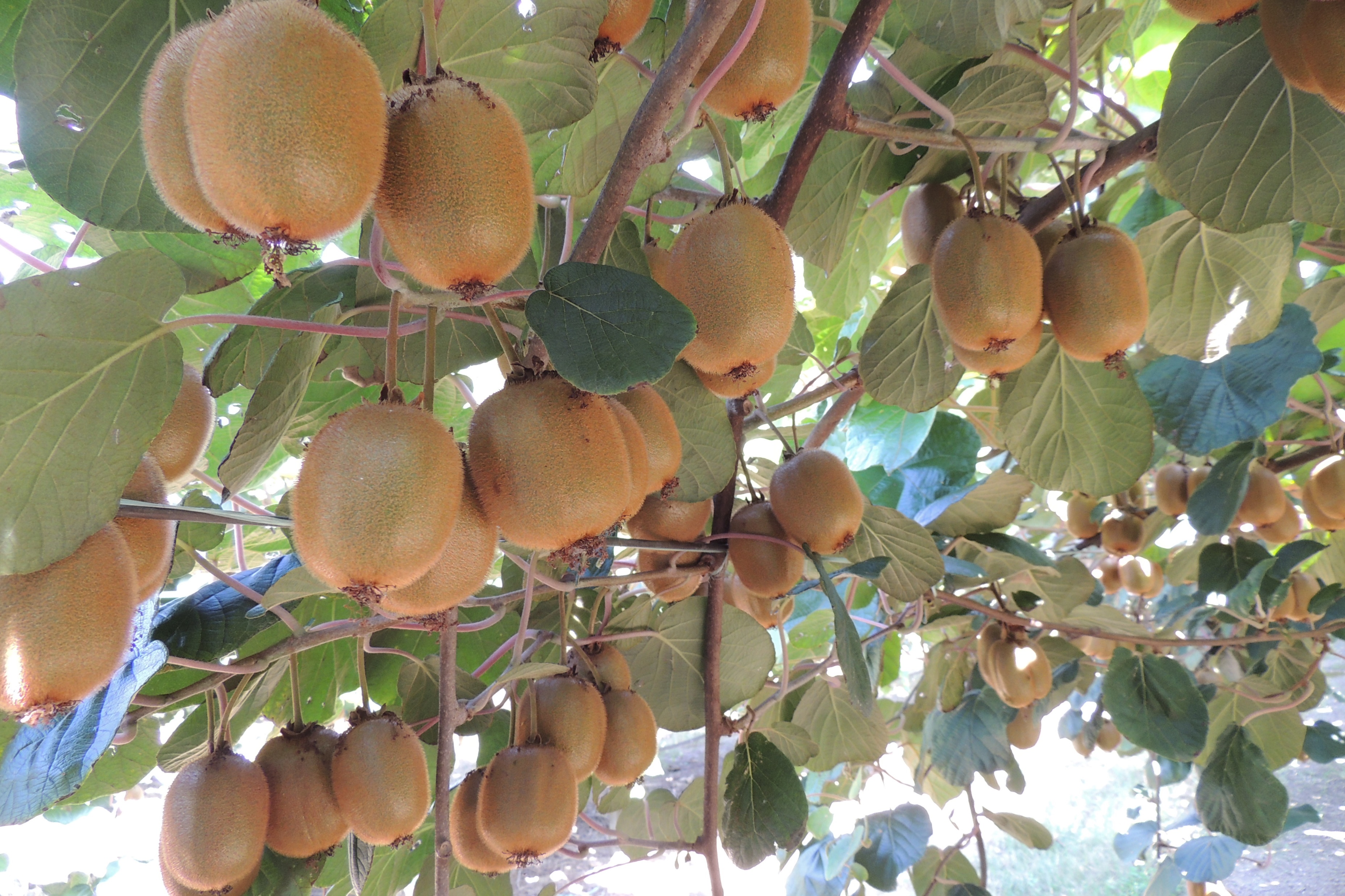 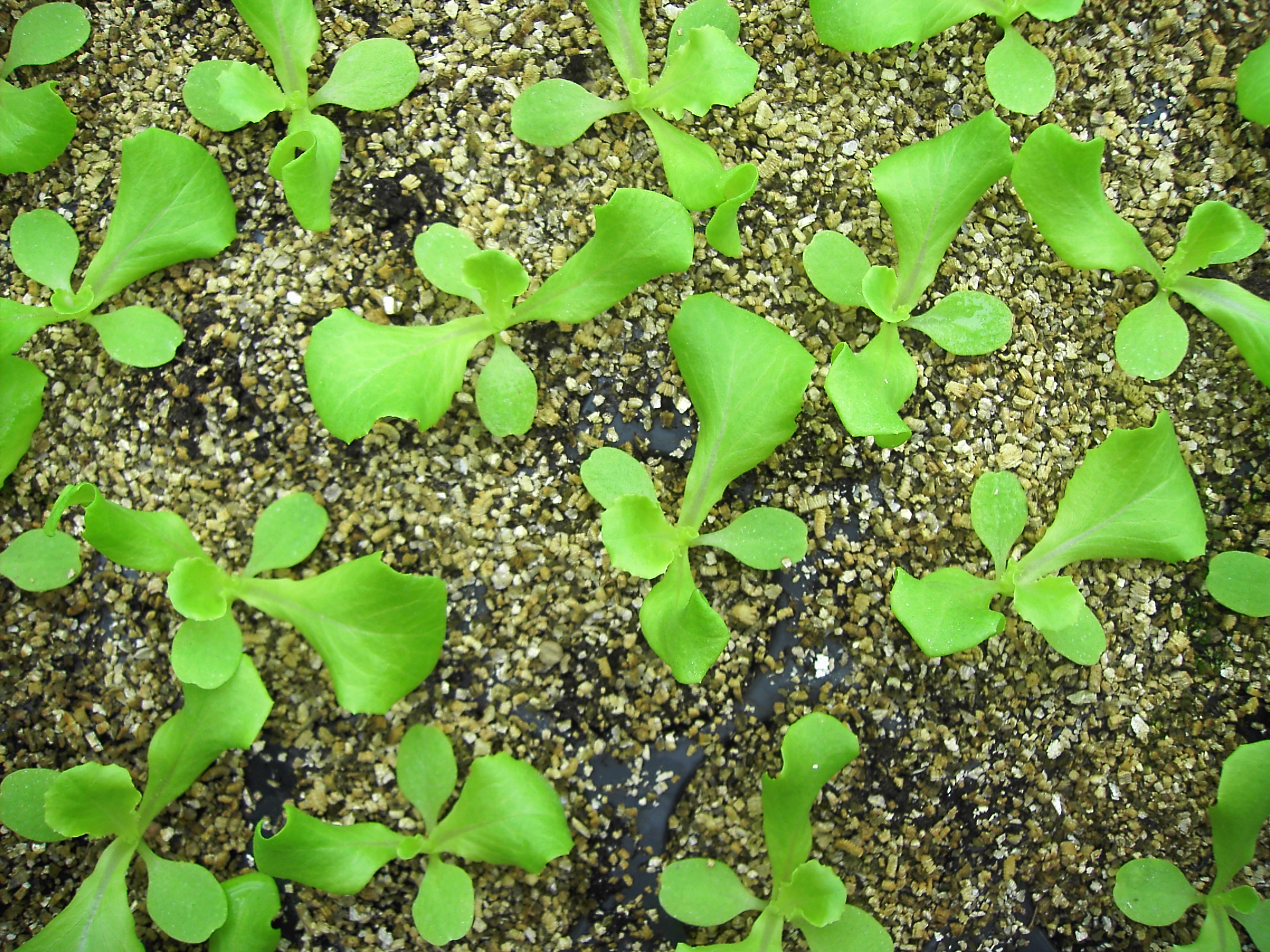 Fruttiferi, pesco (vaso)
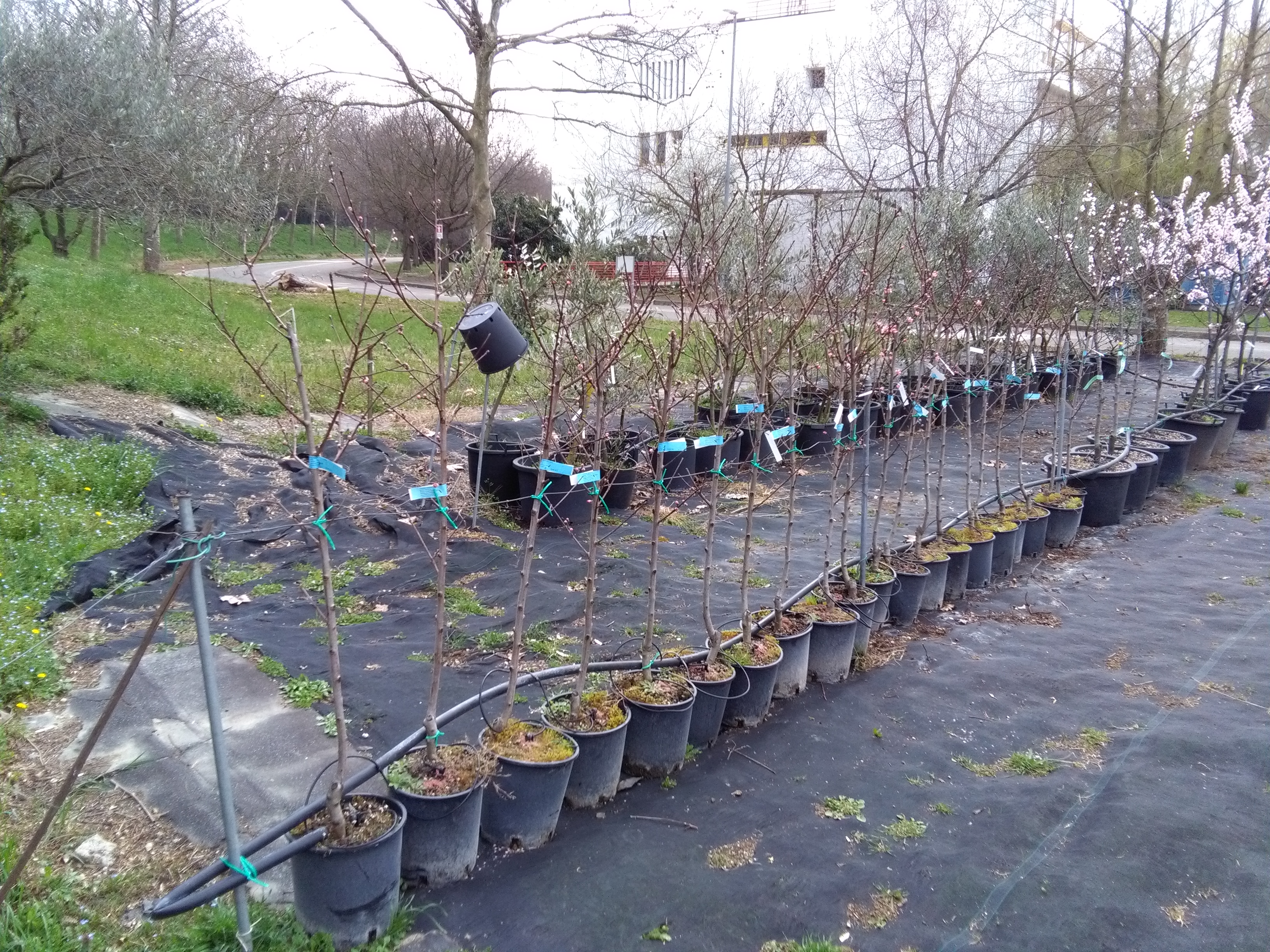 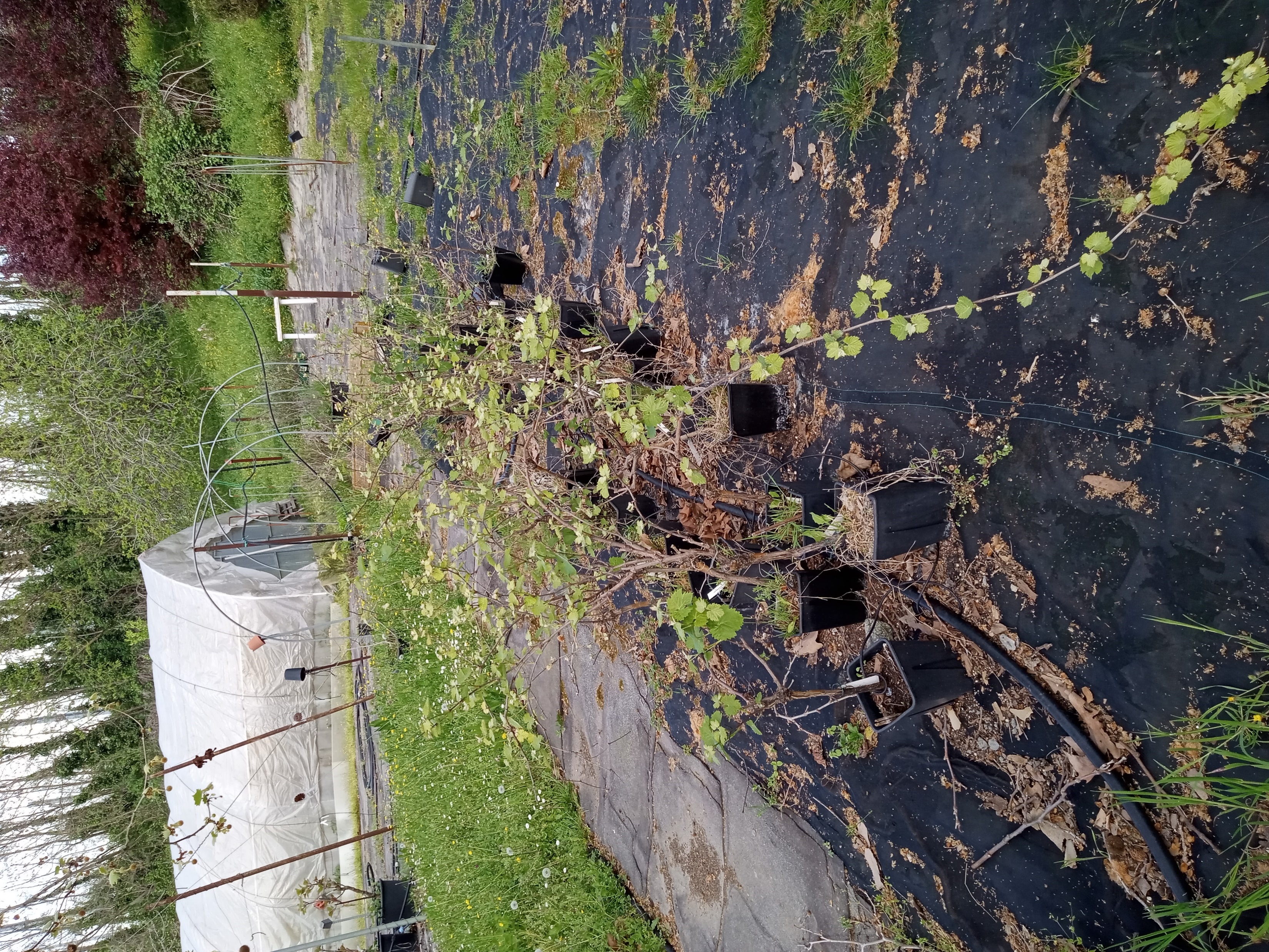 Sustainable Crop Protection LAB
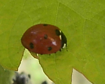 Malattie
Actinidia carie
Orticole mal del colletto
Vite Mal dell’esca
(inoculazioni artificiali anche in campo)
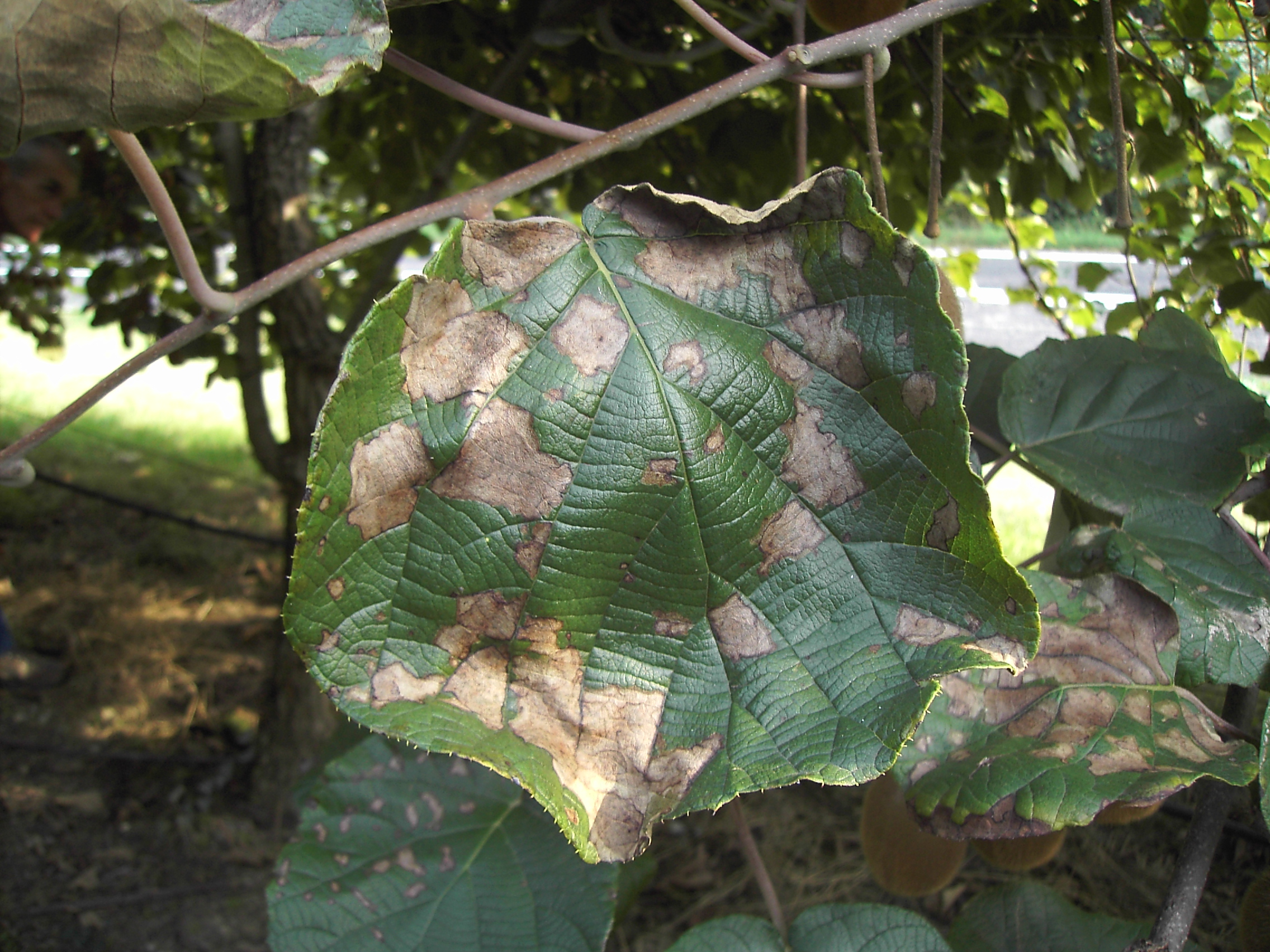 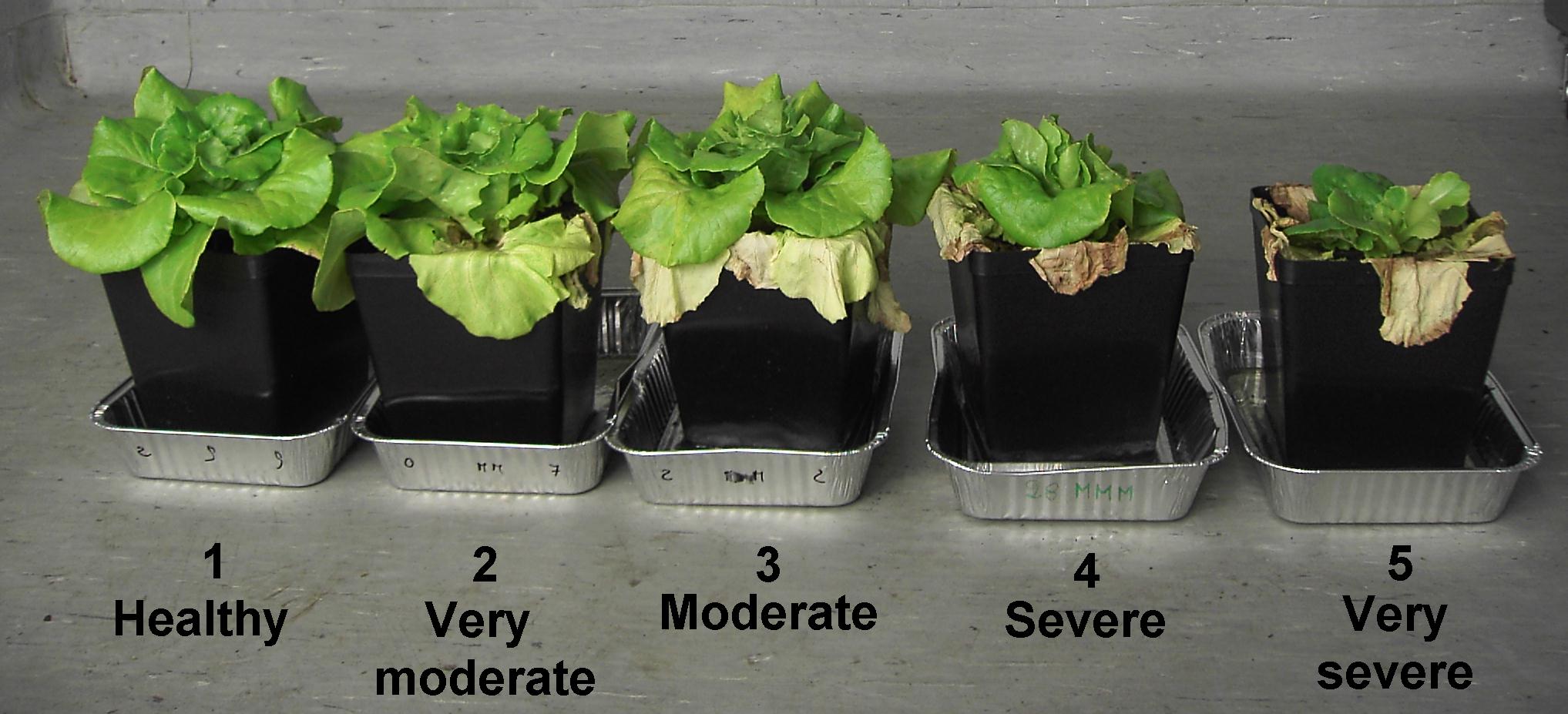 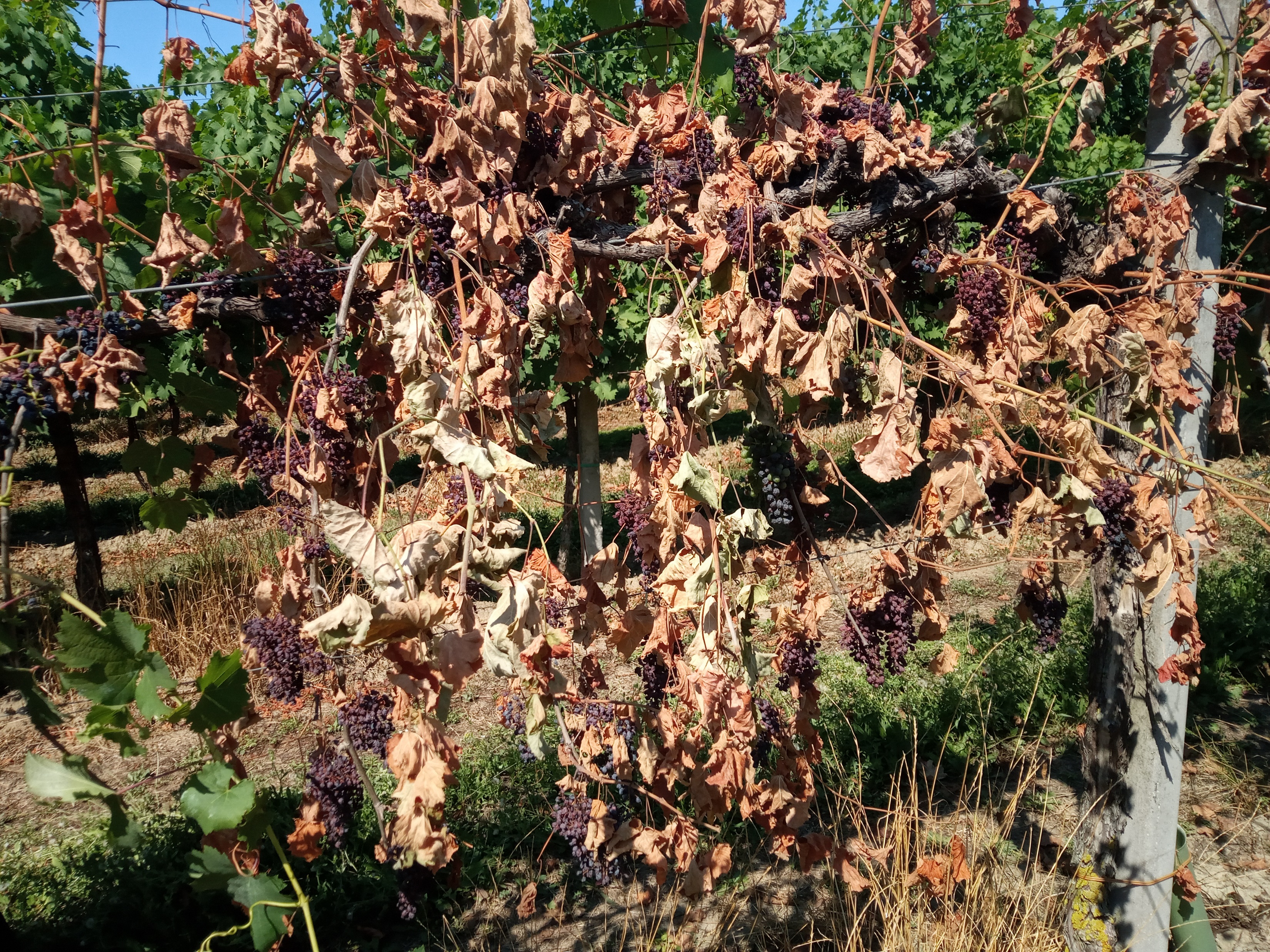 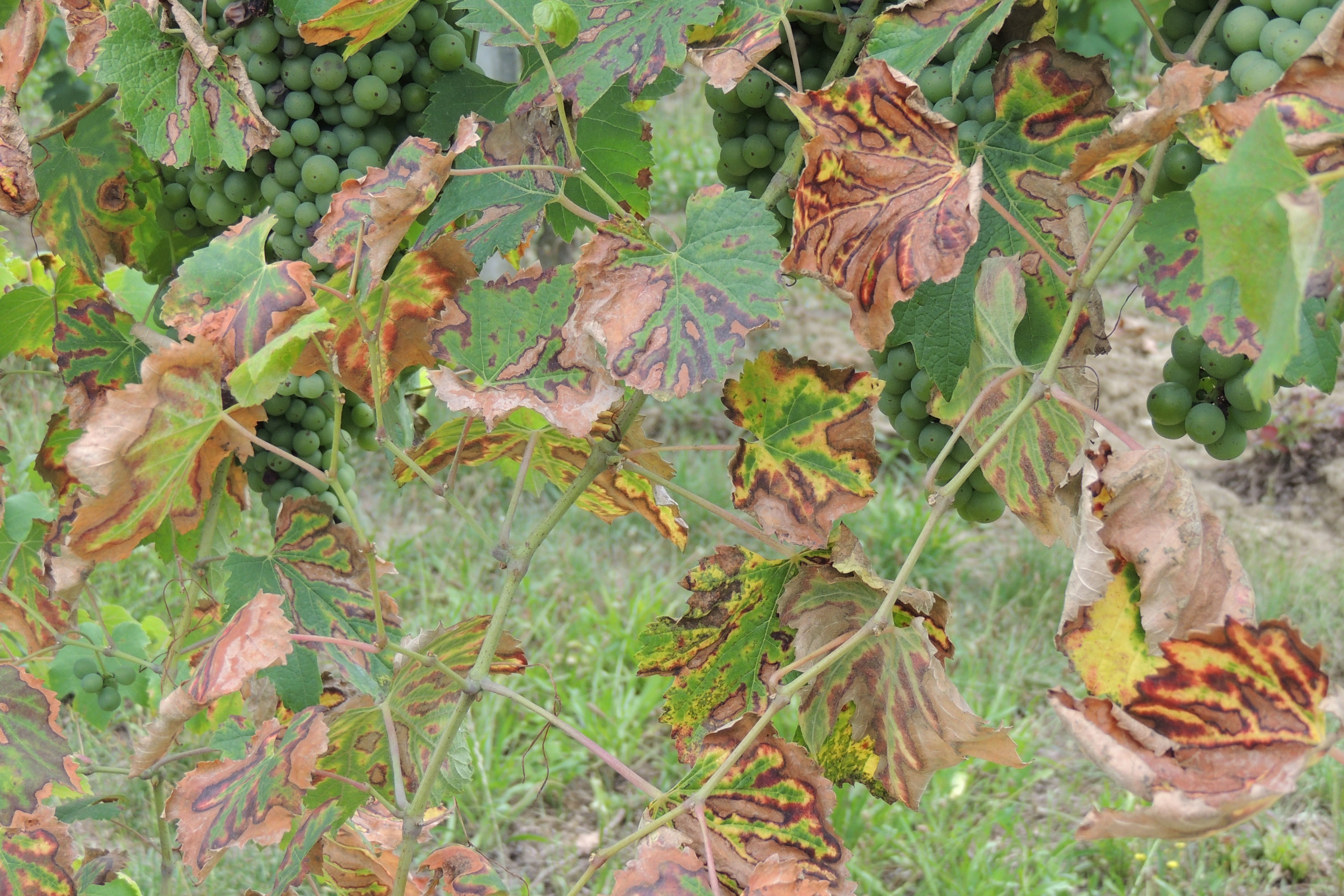 Vite peronospora
Fruttiferi, pesco, cancro rameale
Orticole stress termico, stress idrico
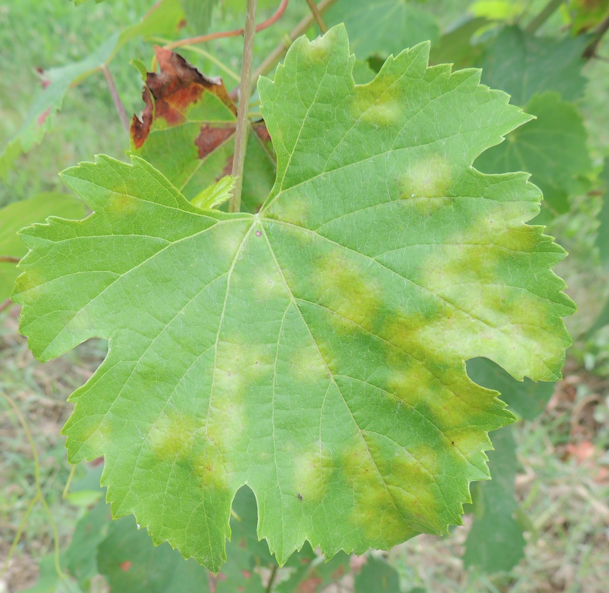 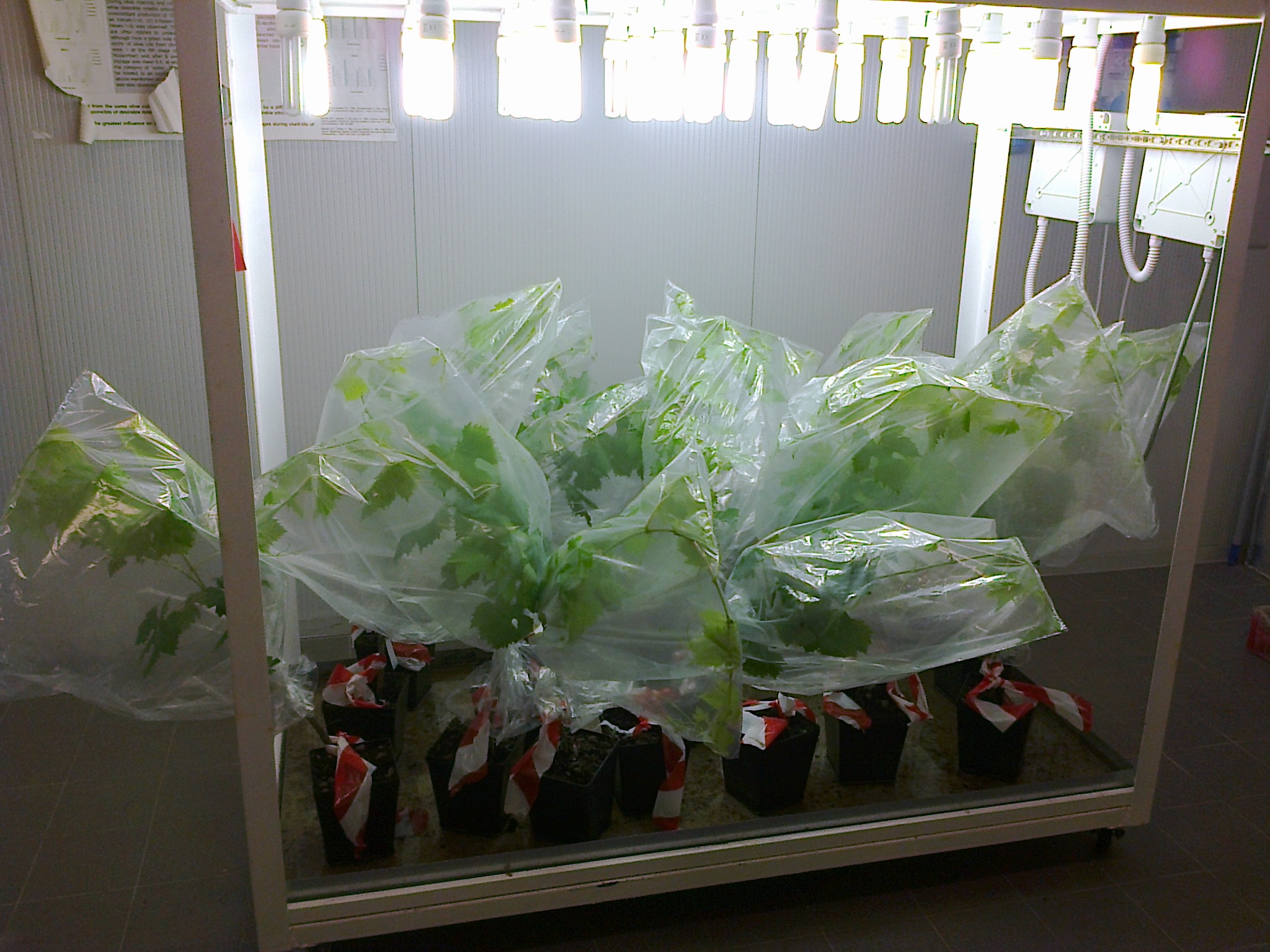 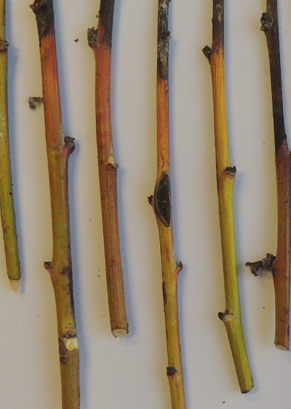 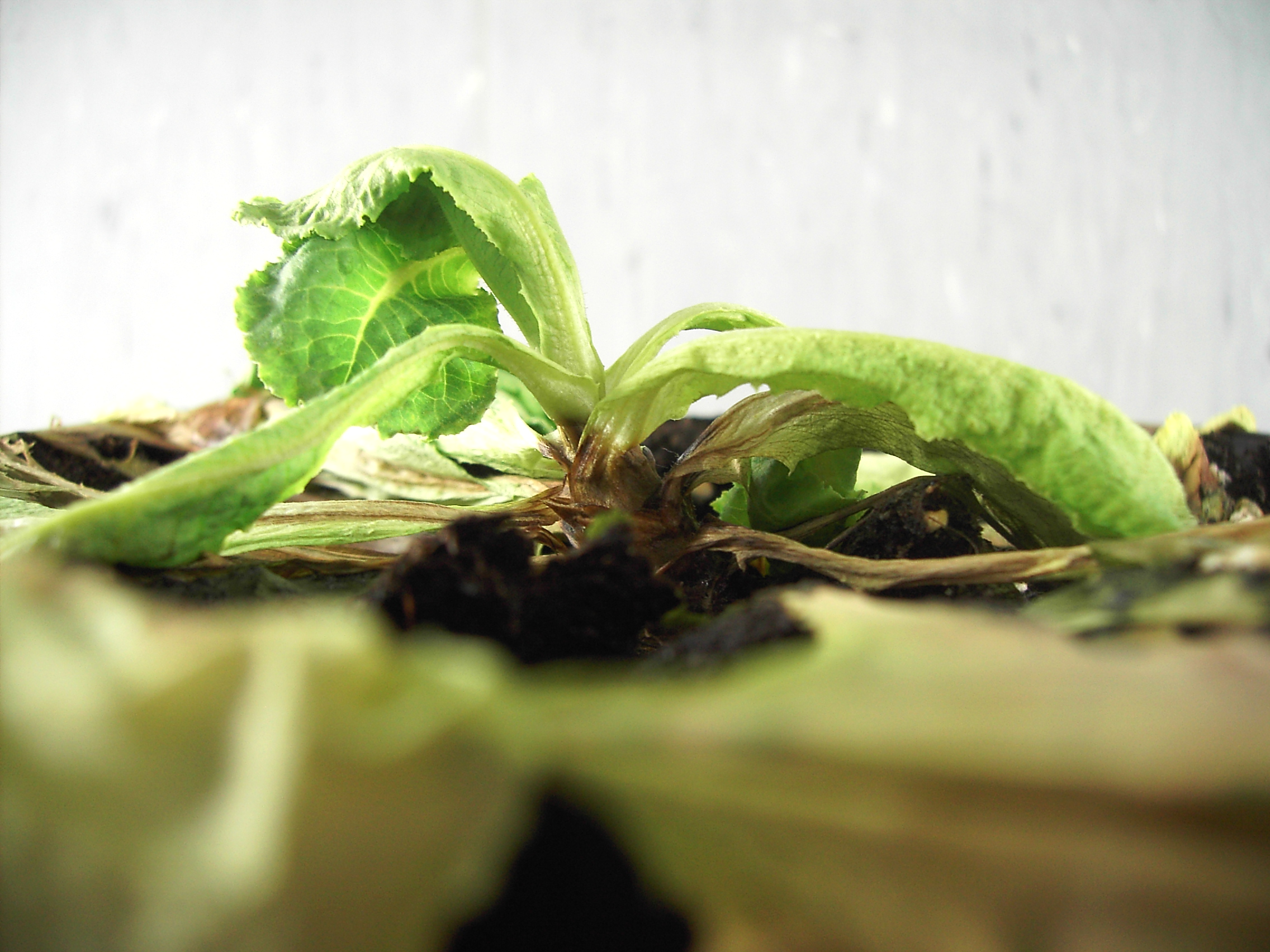 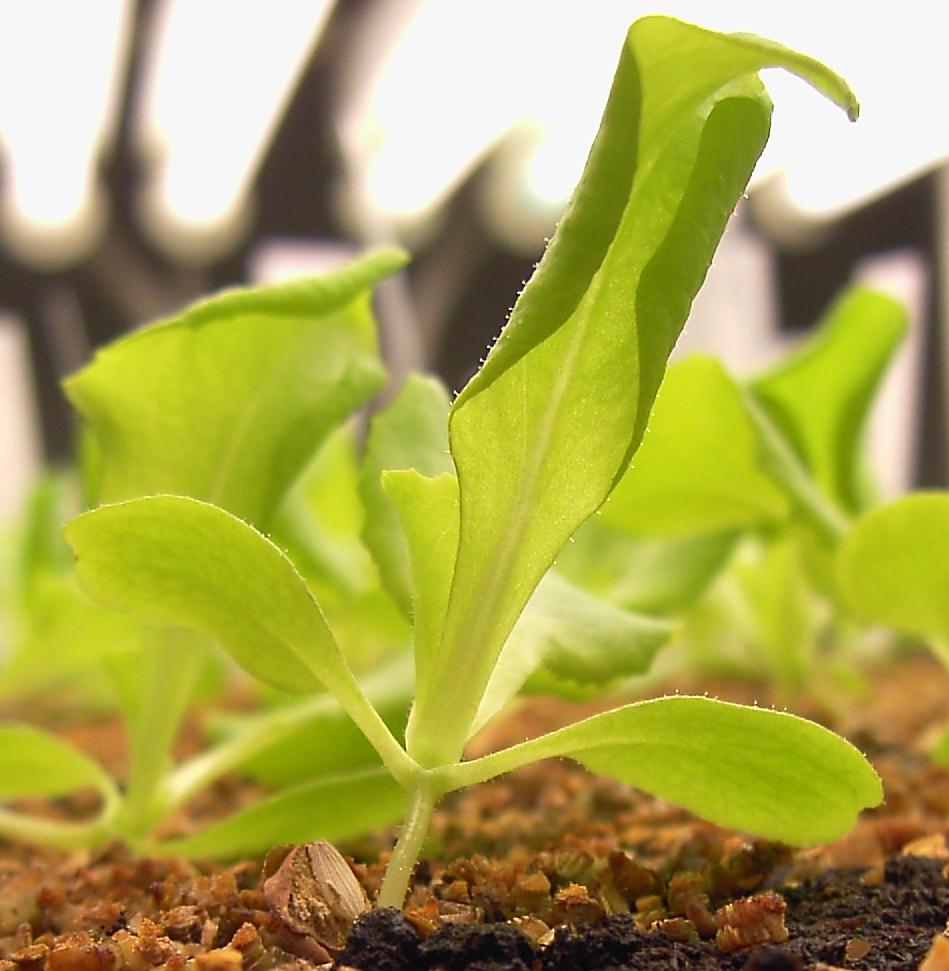 Sustainable Crop Protection LAB
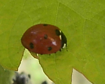 Attività sui funghi
Test in vitro
Patogeni
Allevamento e reisolamento
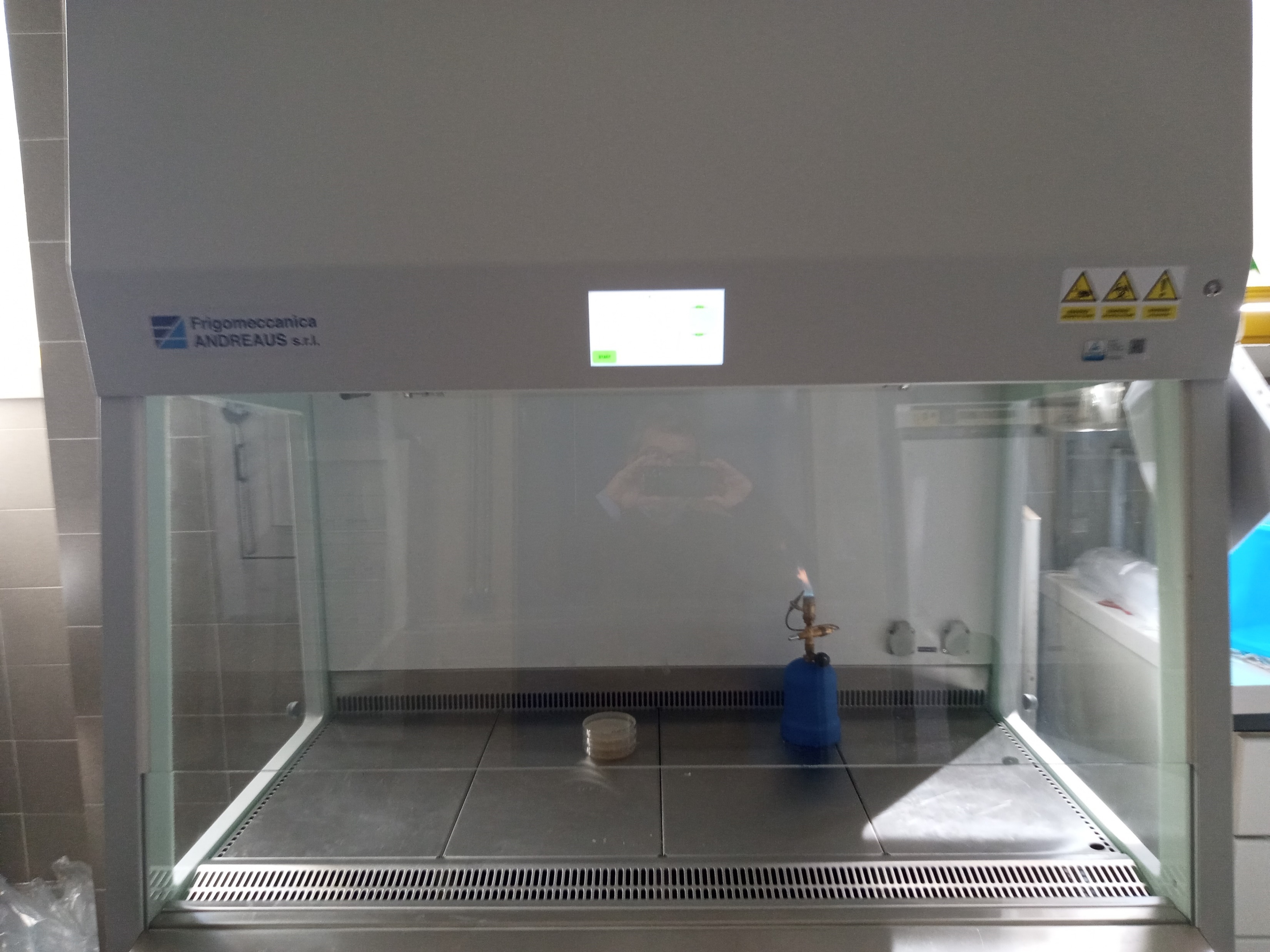 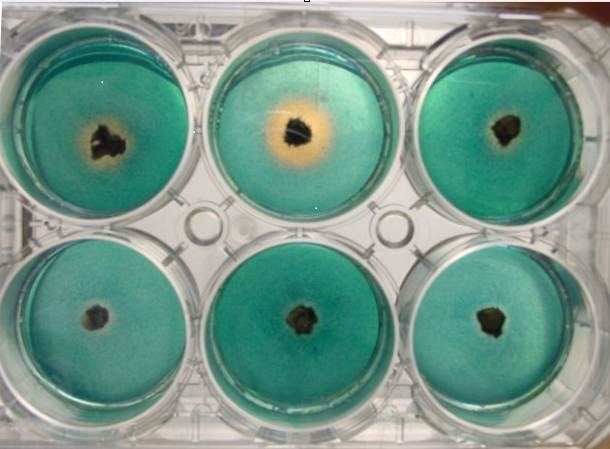 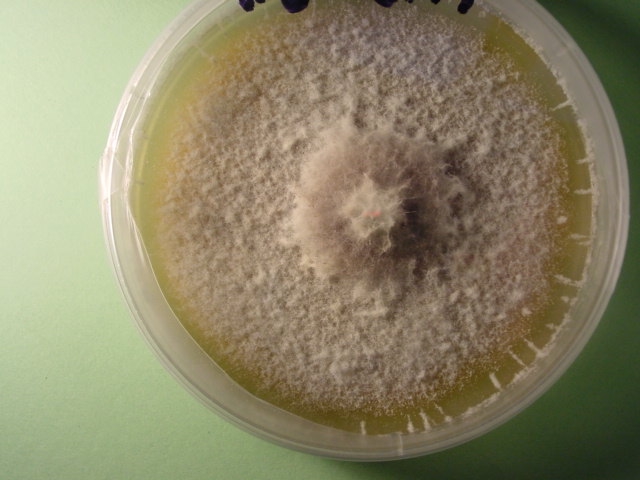 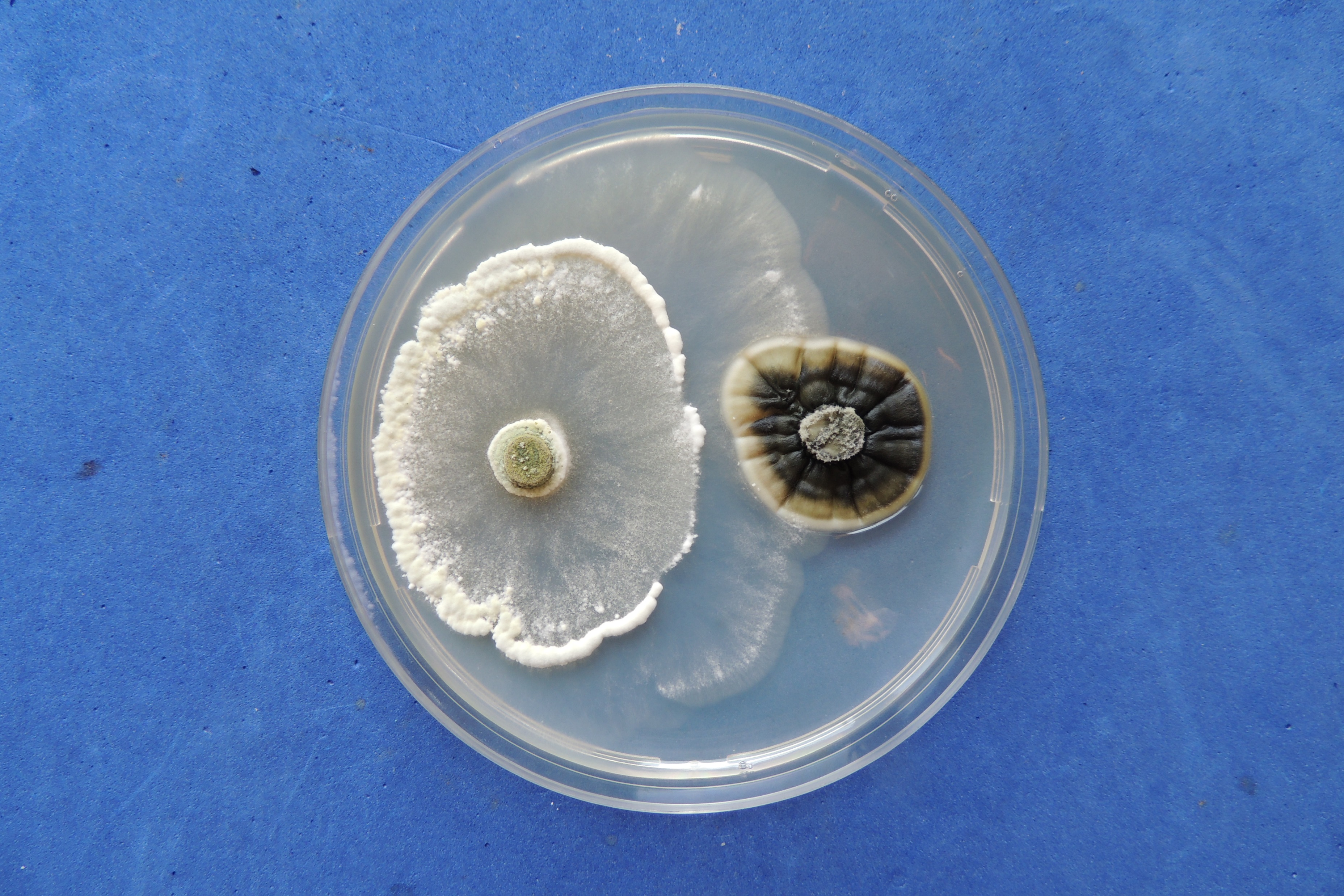 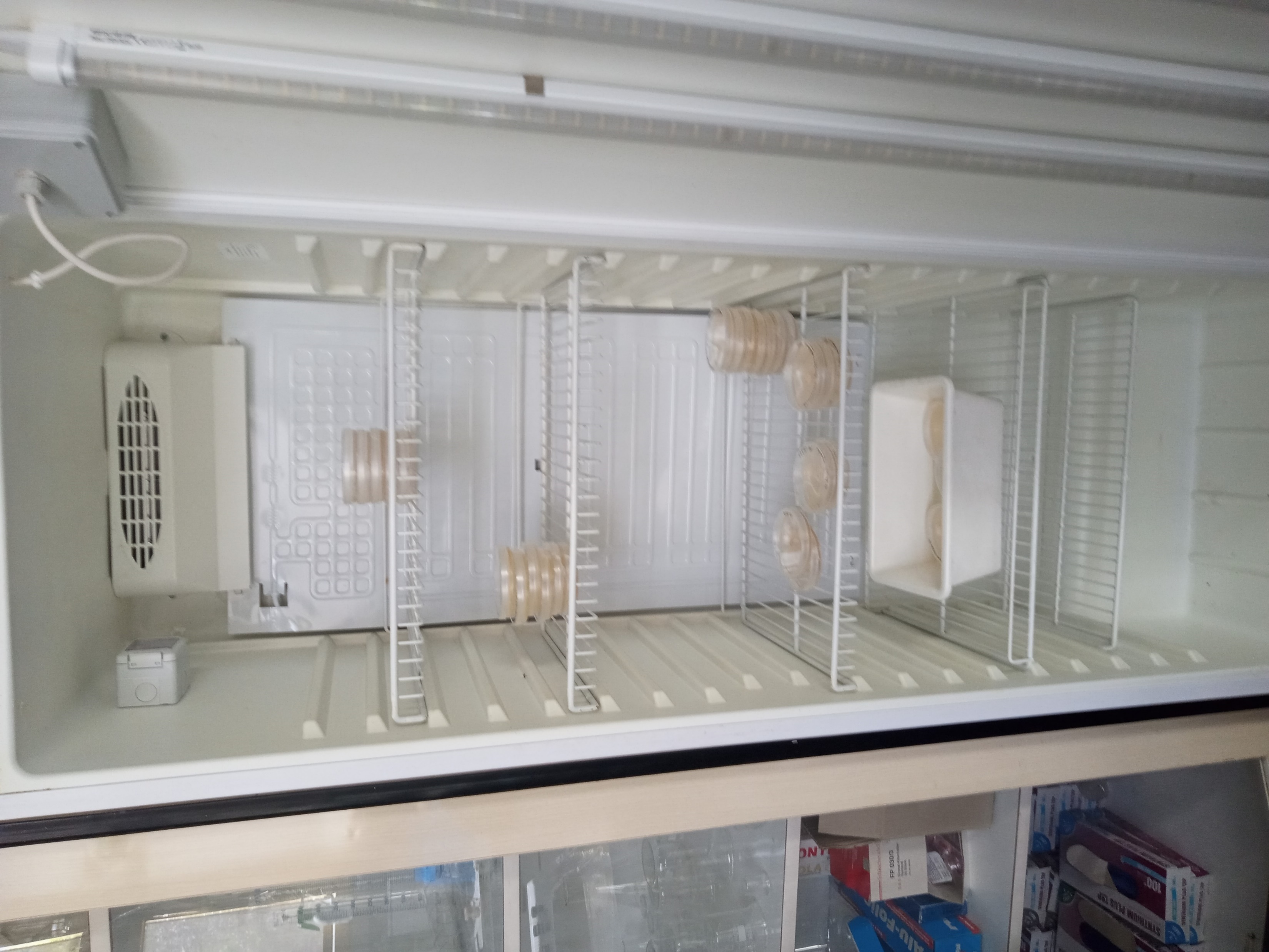 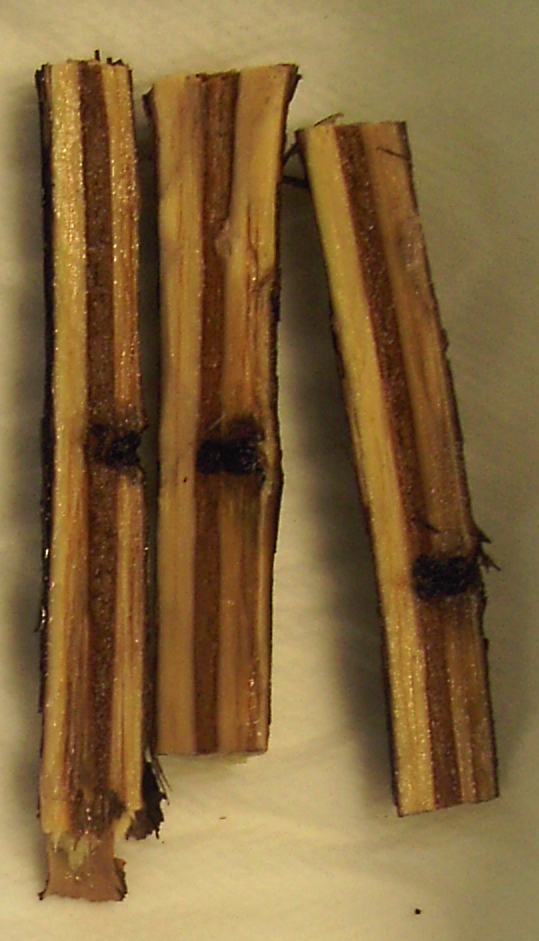 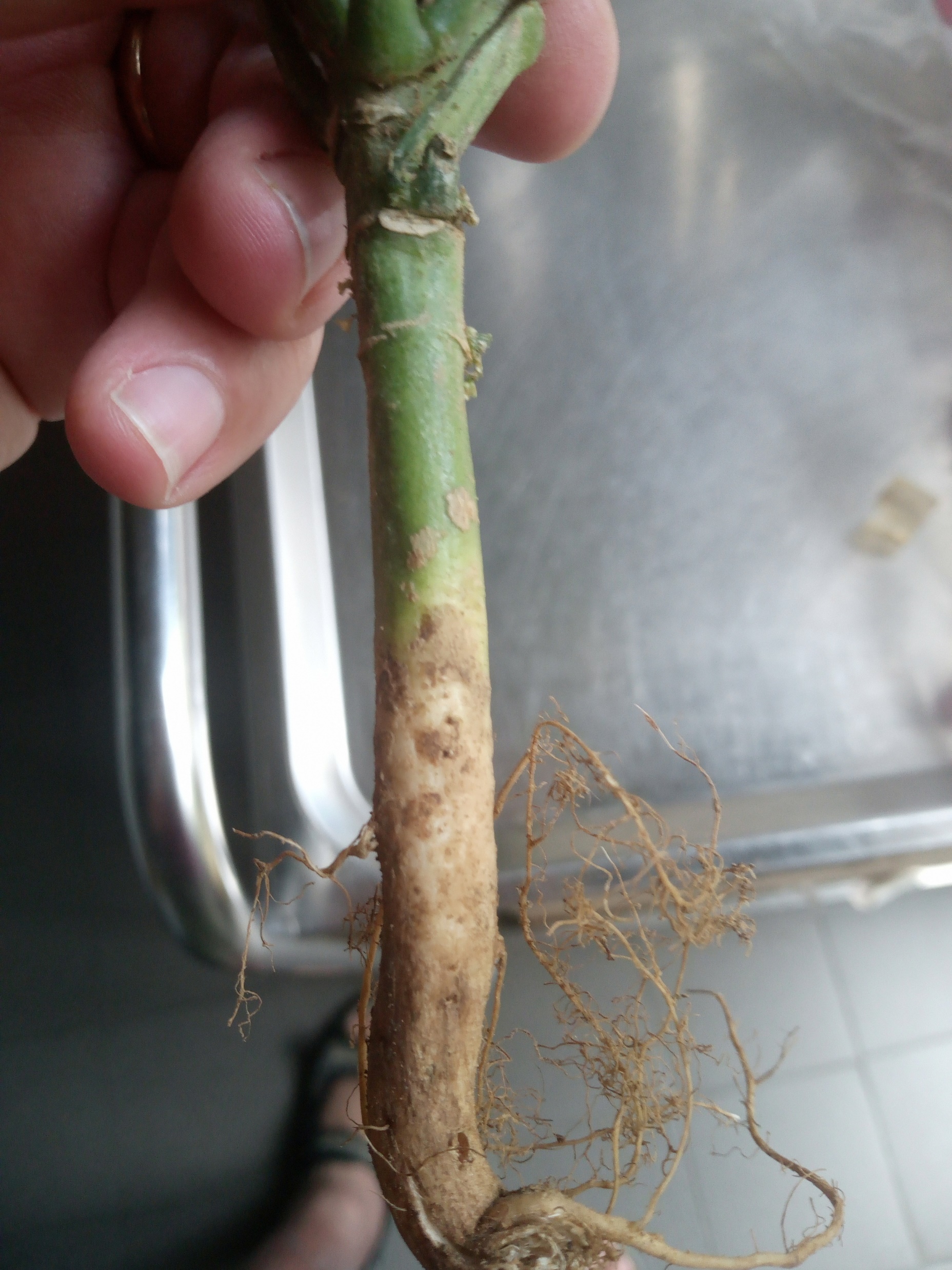 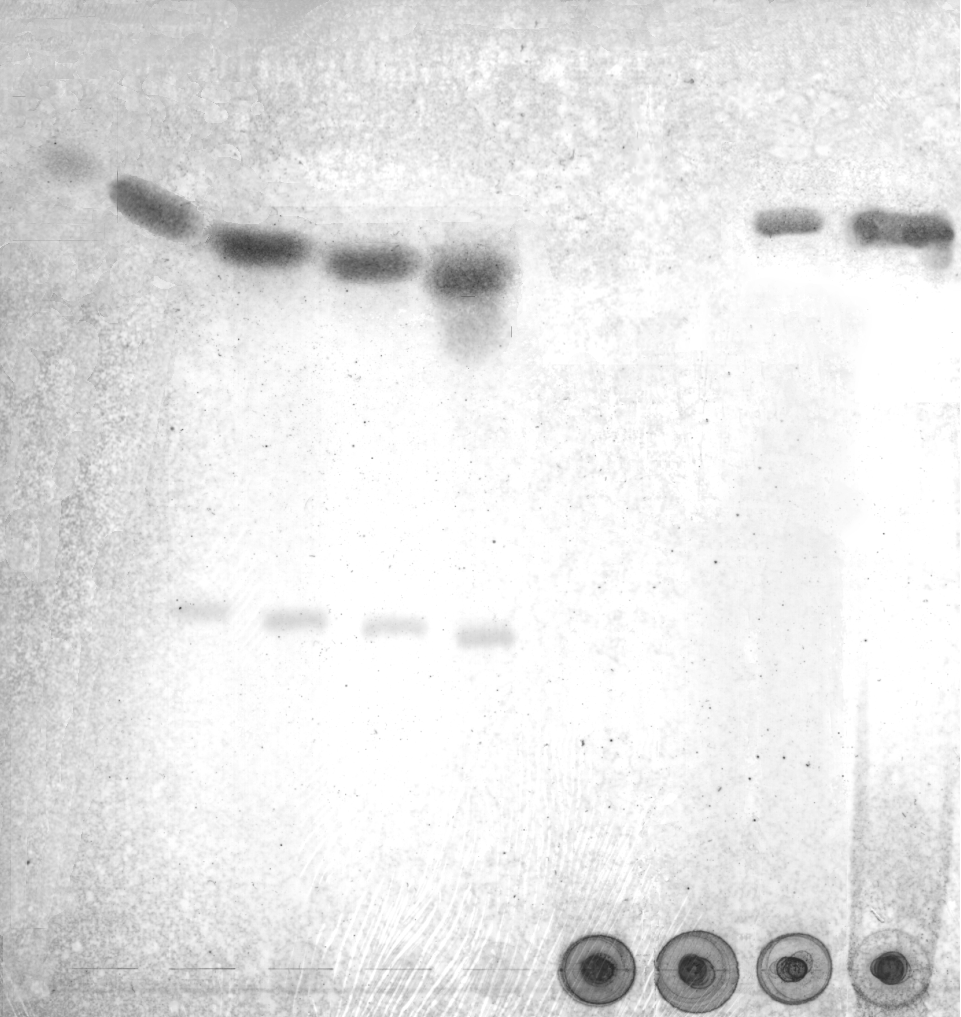 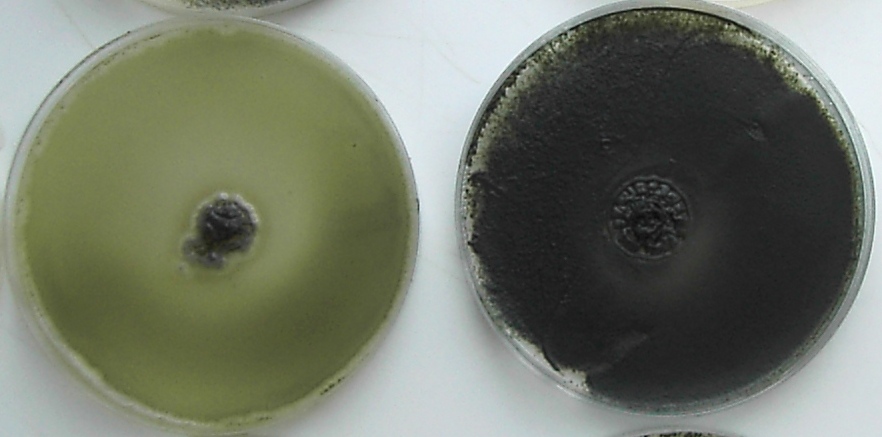 Reazione di Fenton

Fe2+ + H2O2         Fe3+ + OH·
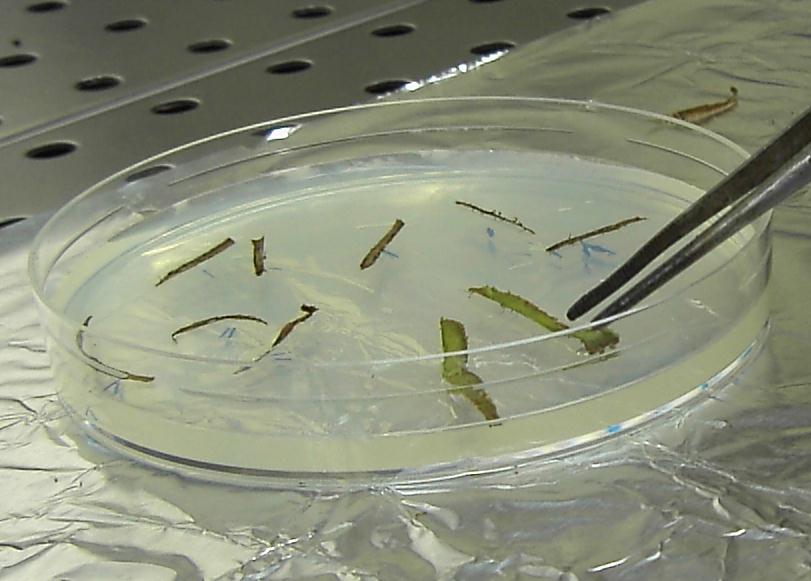 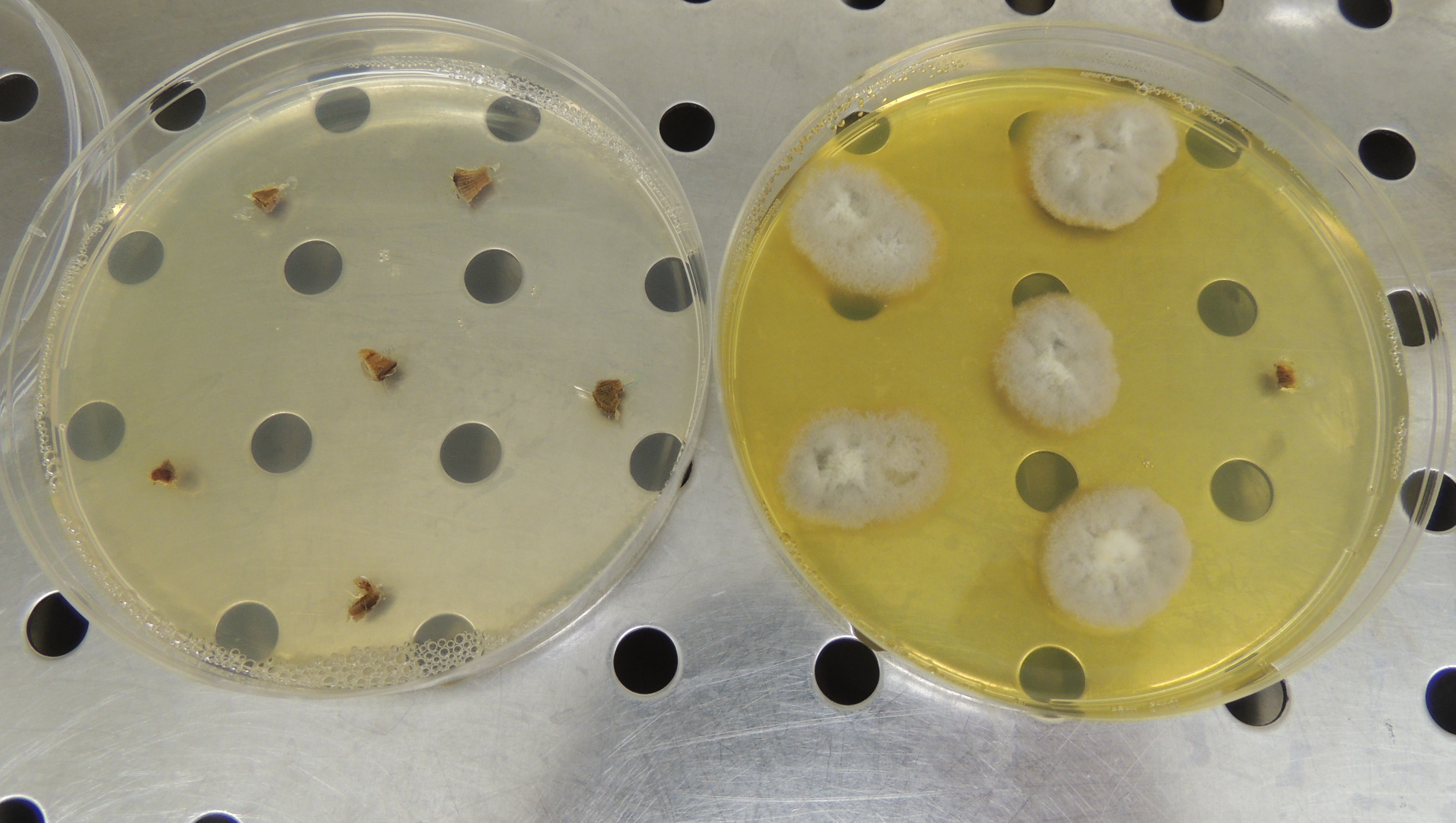 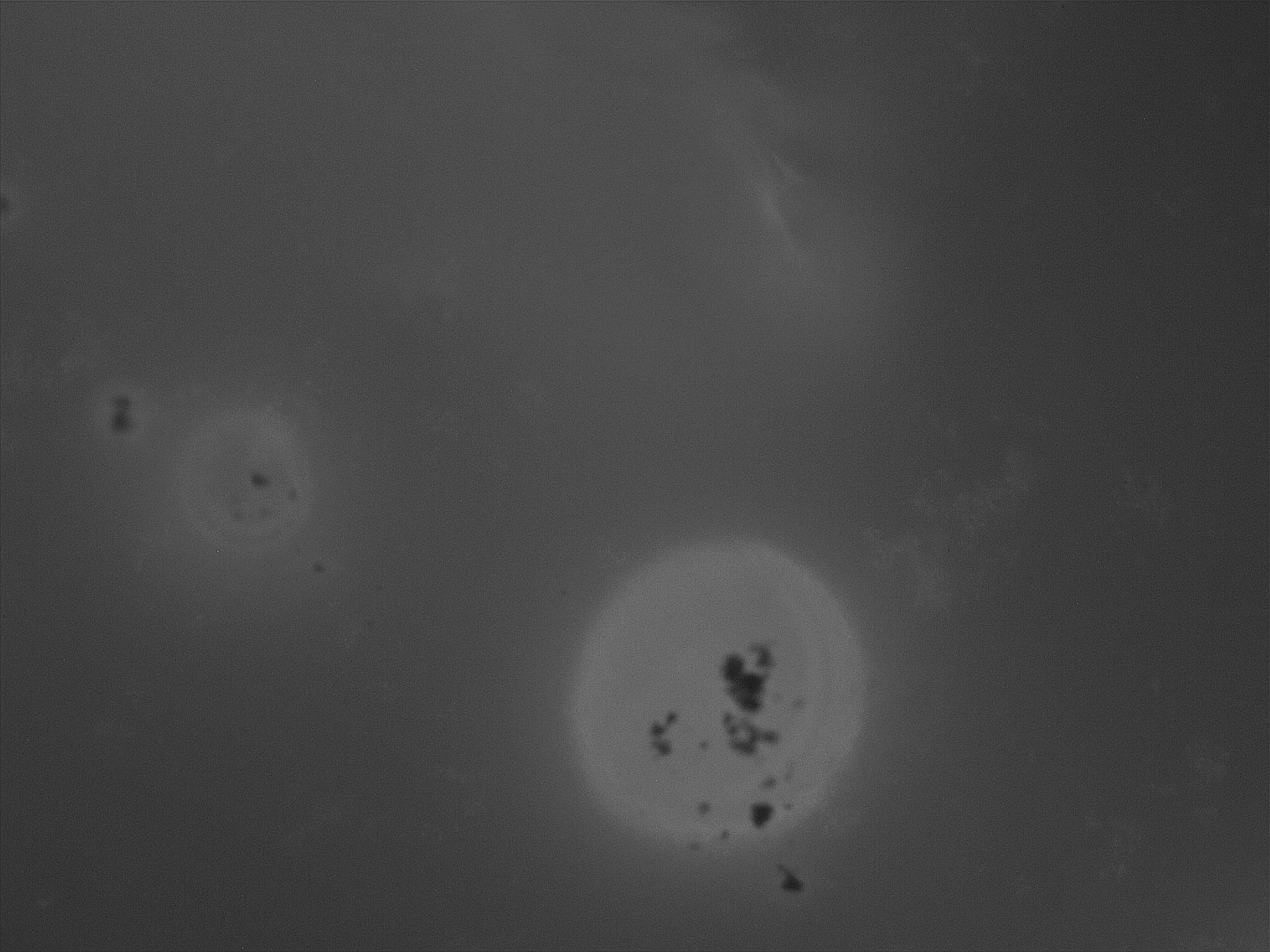 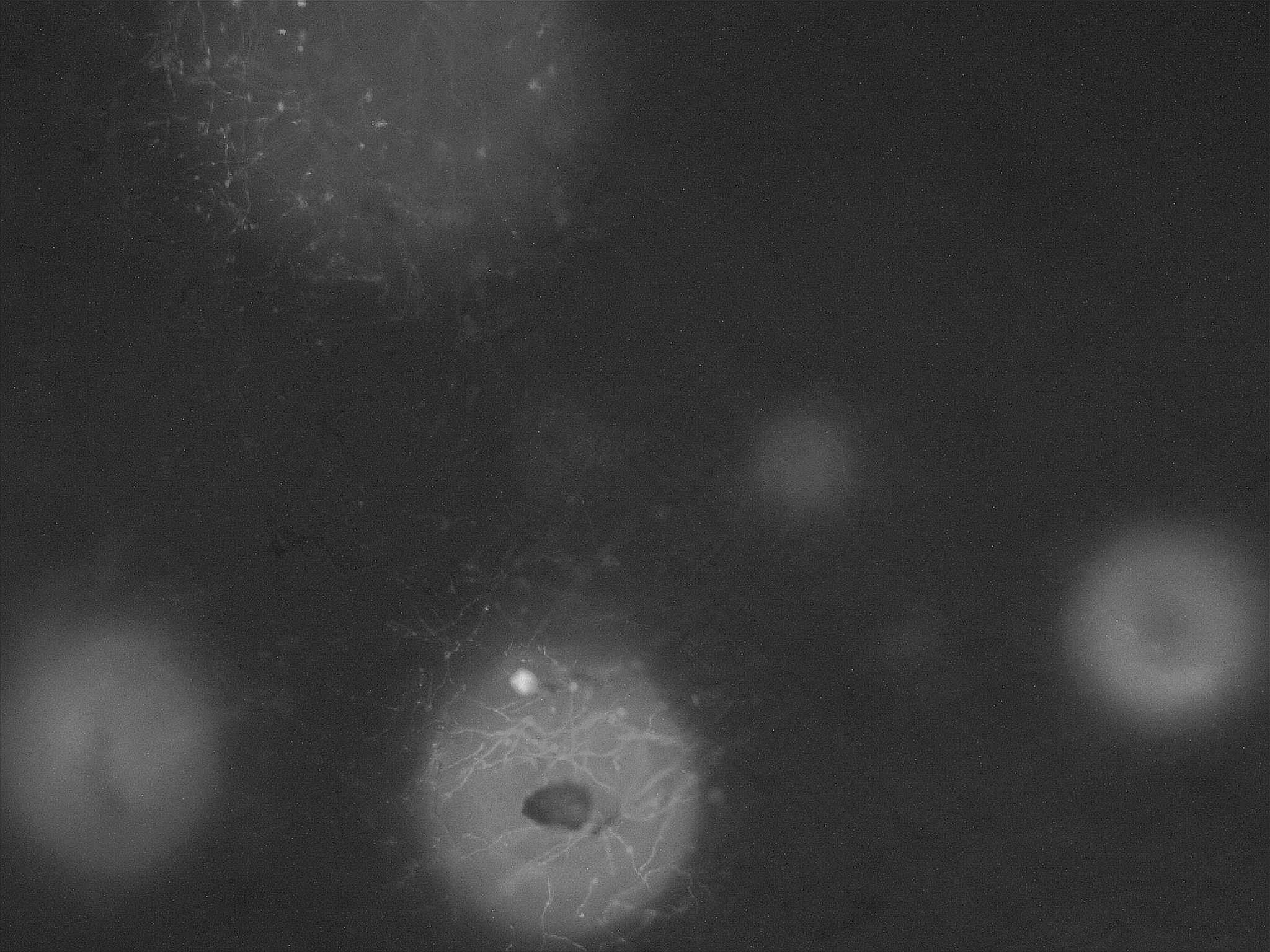 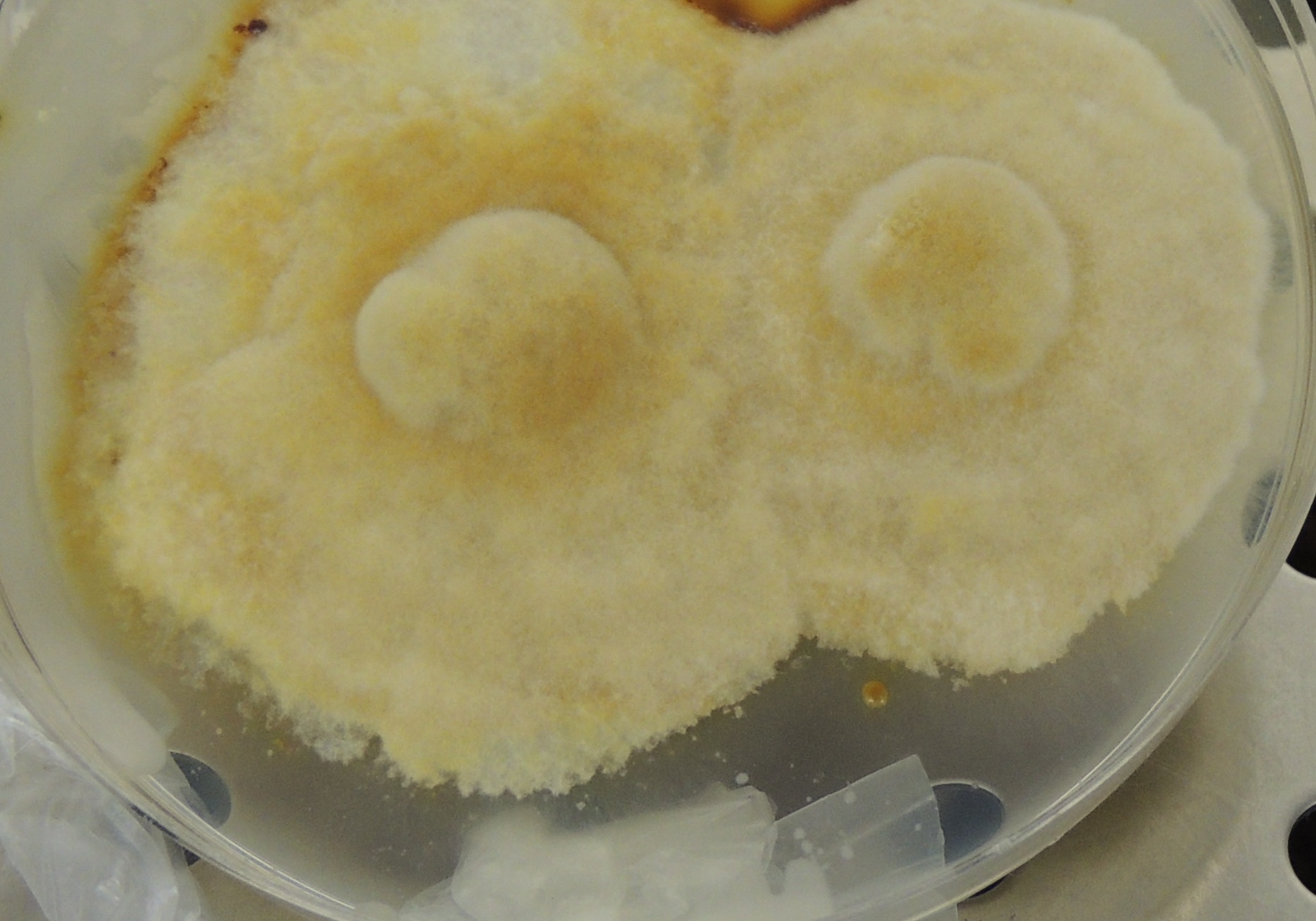 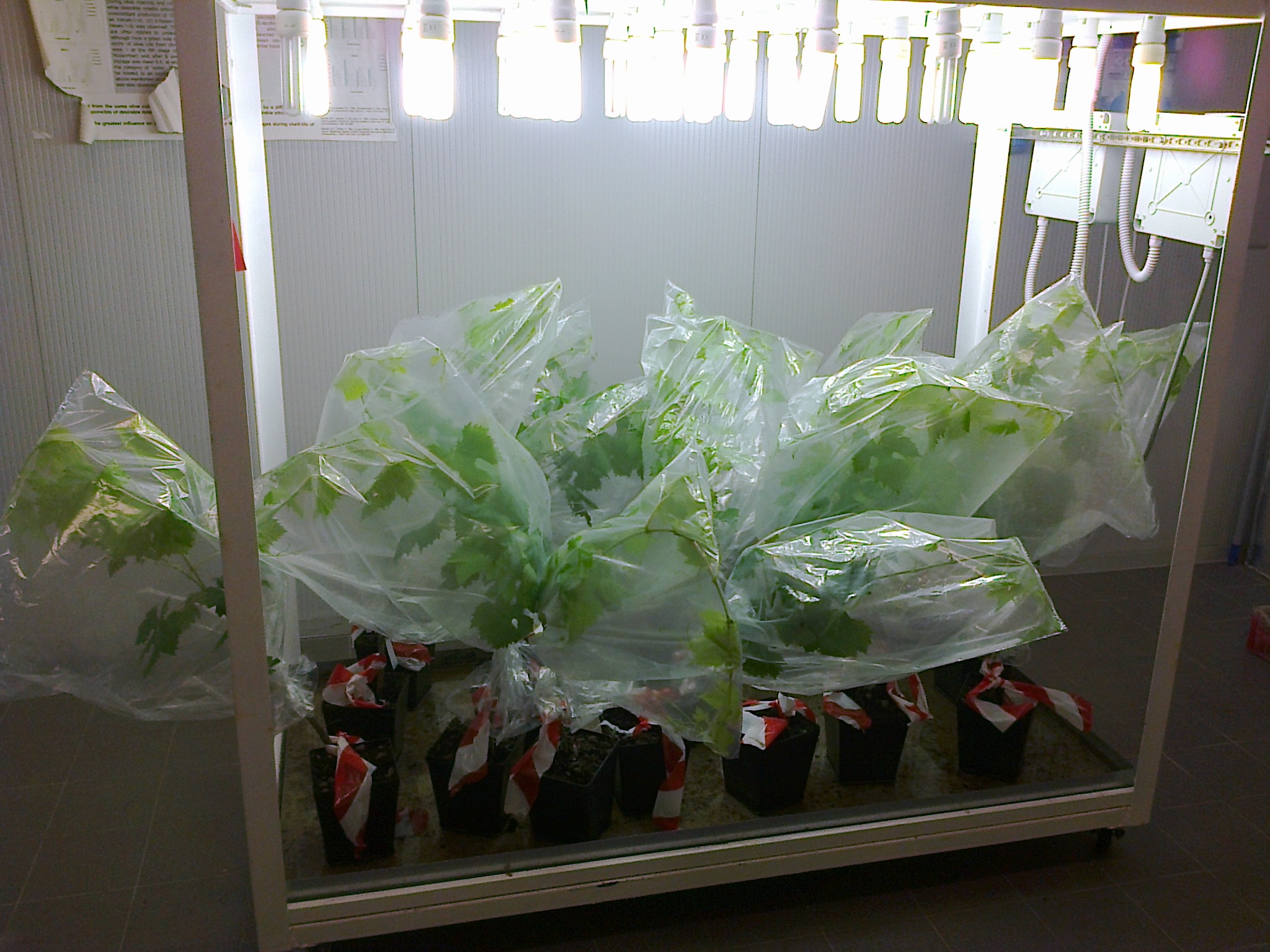 Sustainable Crop Protection LAB
Sustainable Crop Protection LAB
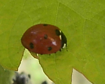 Attività sulla pianta
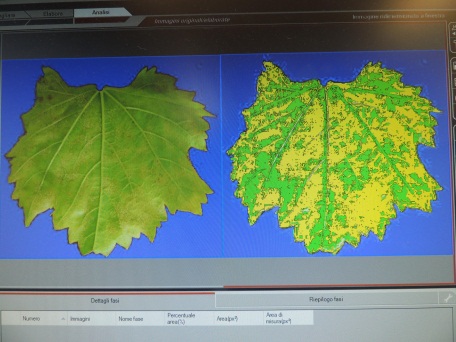 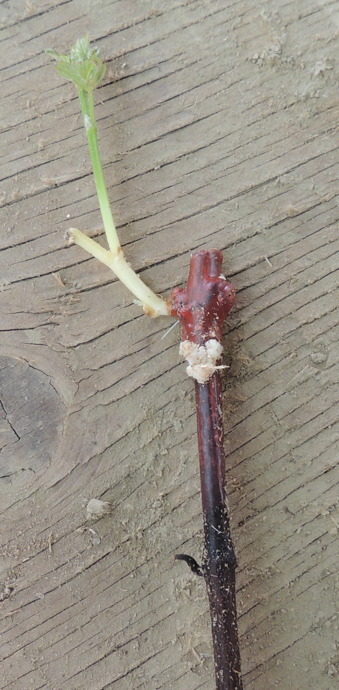 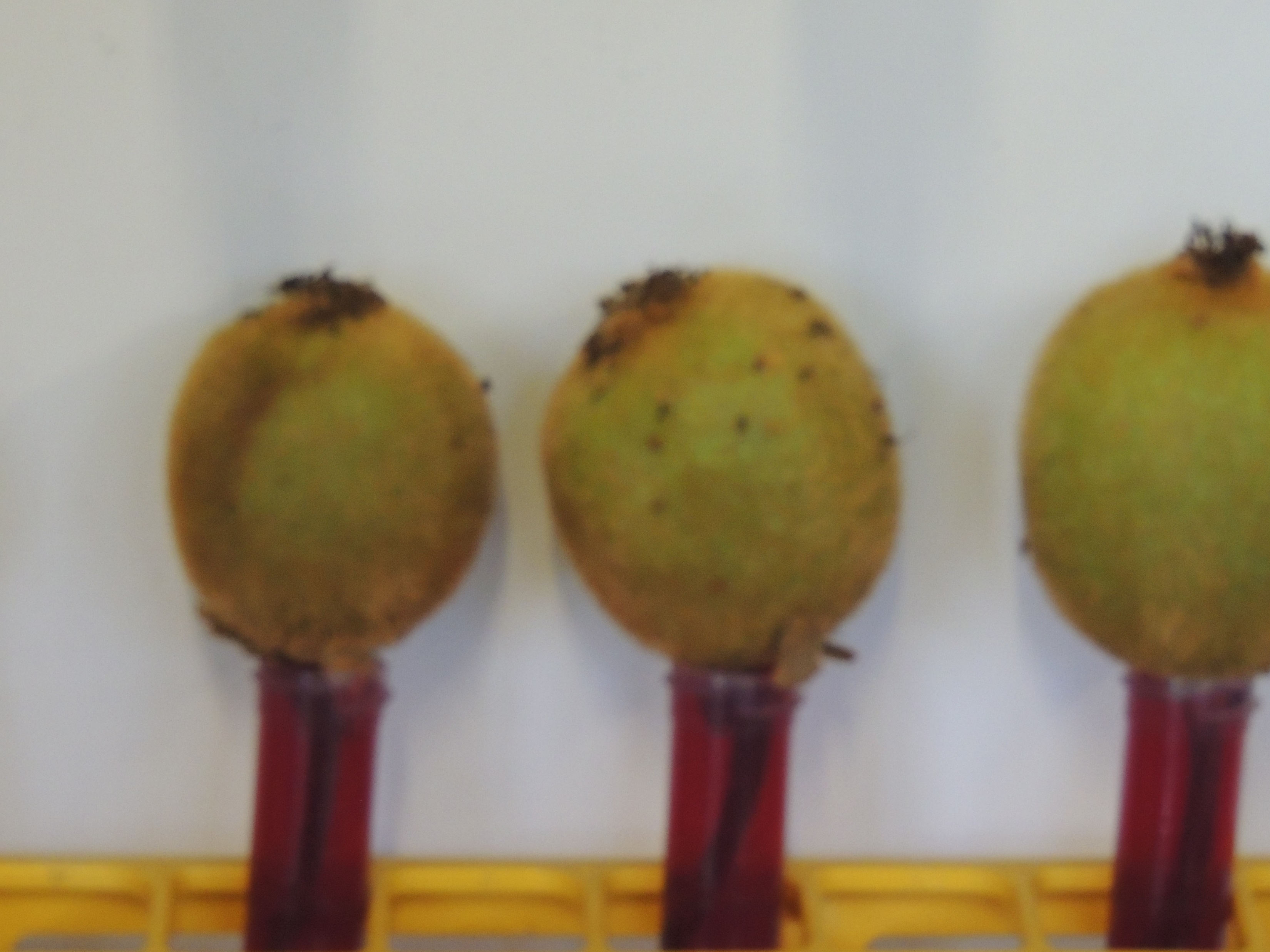 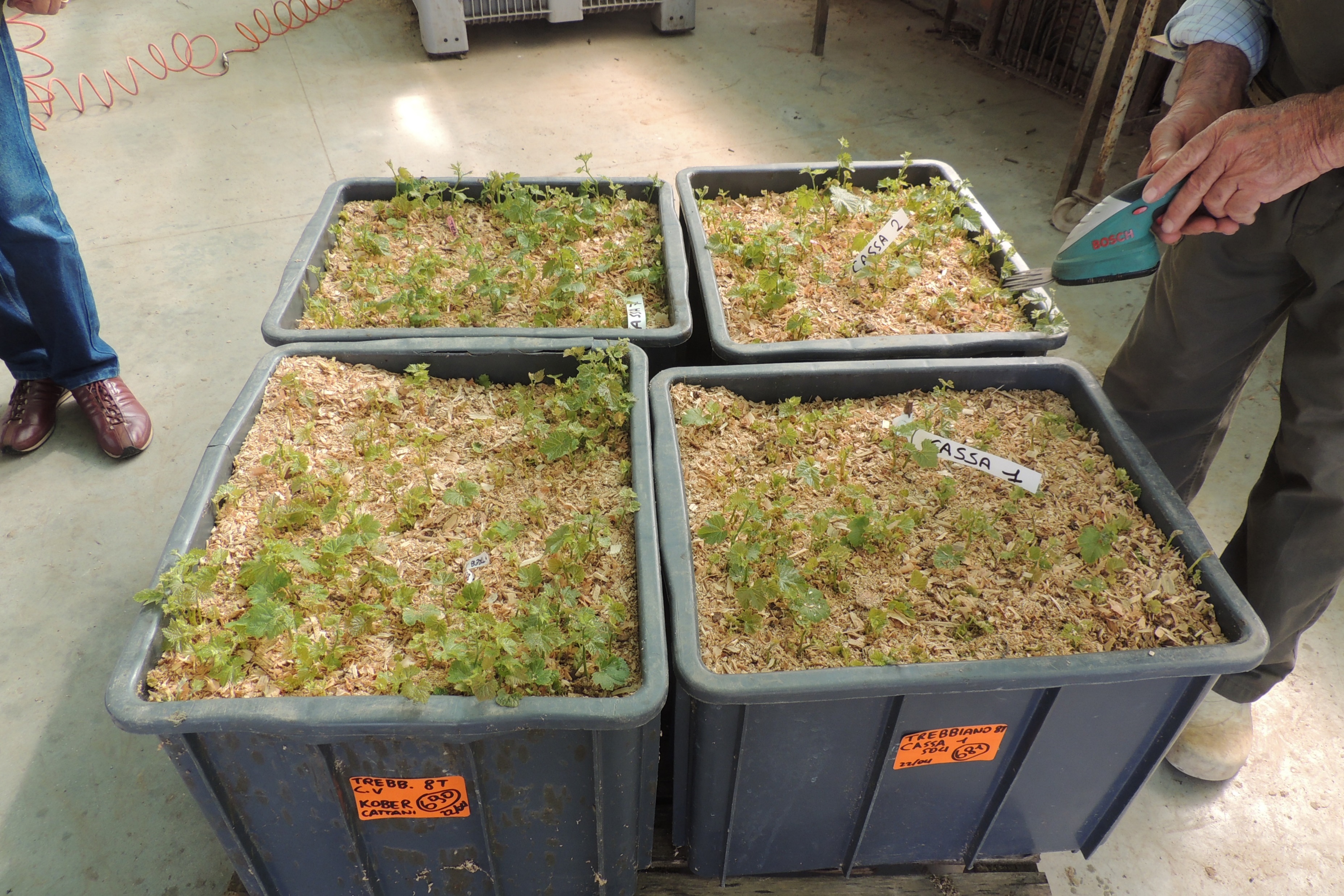 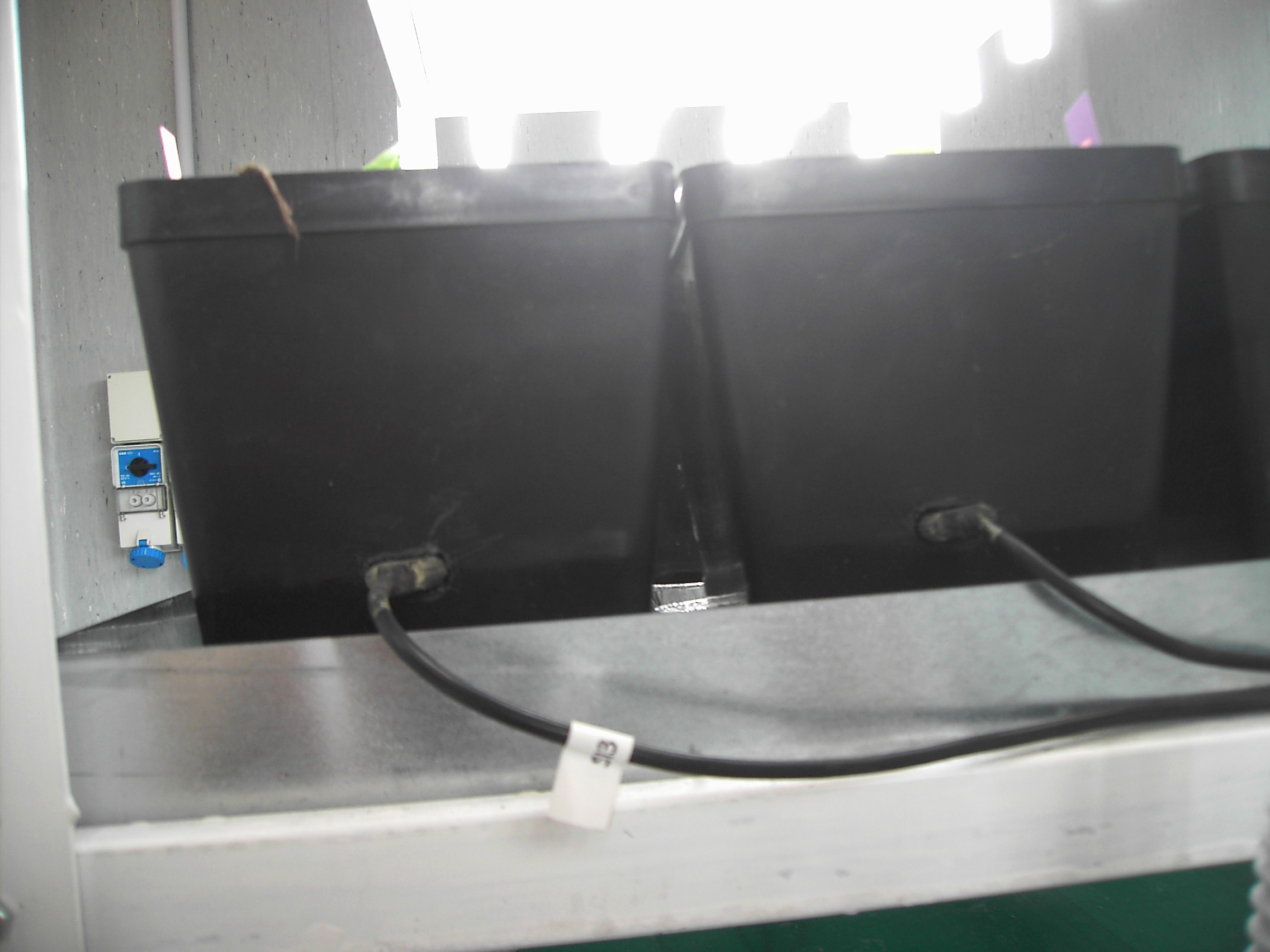 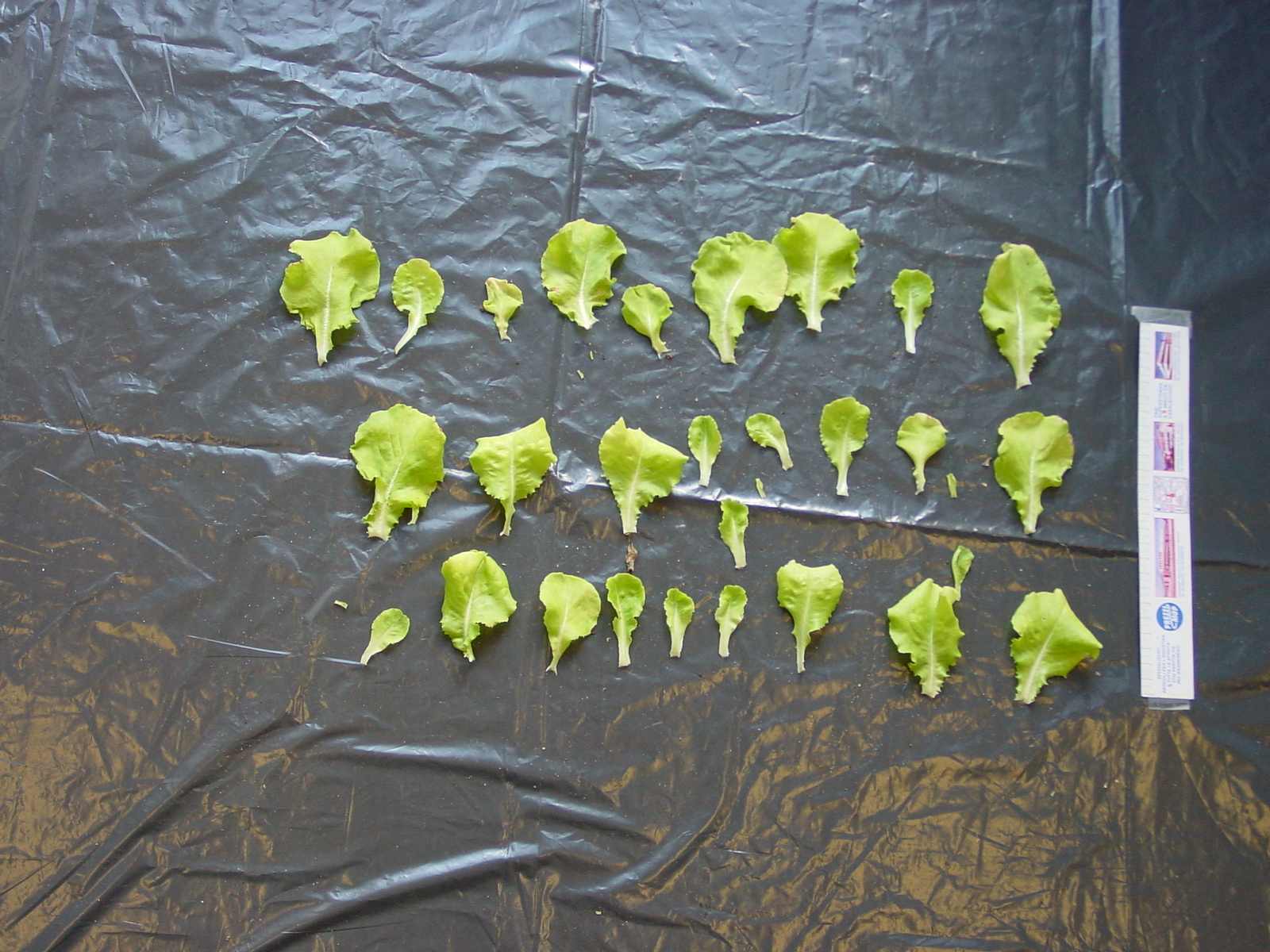 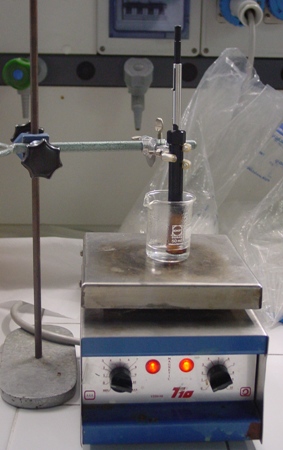 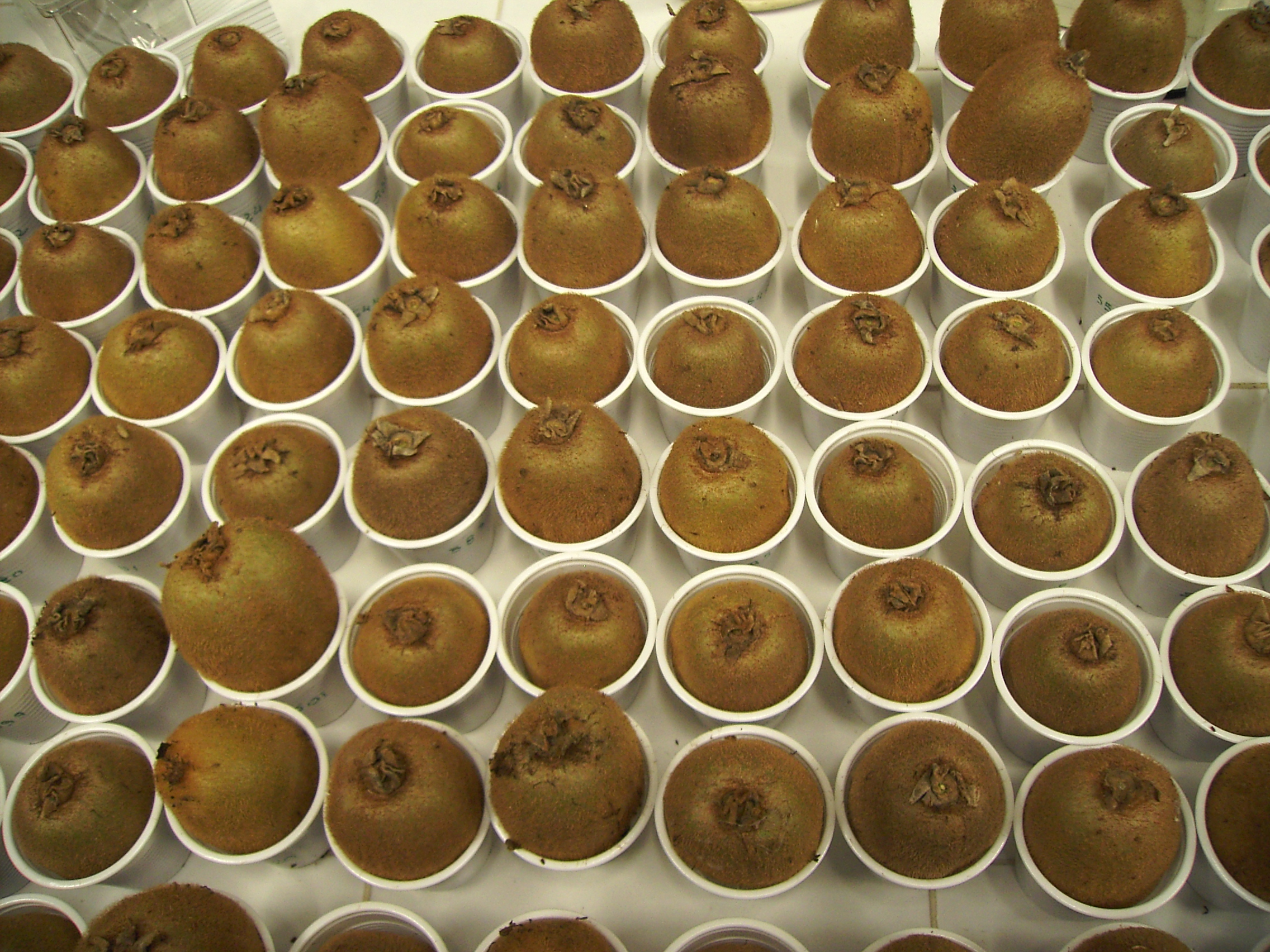 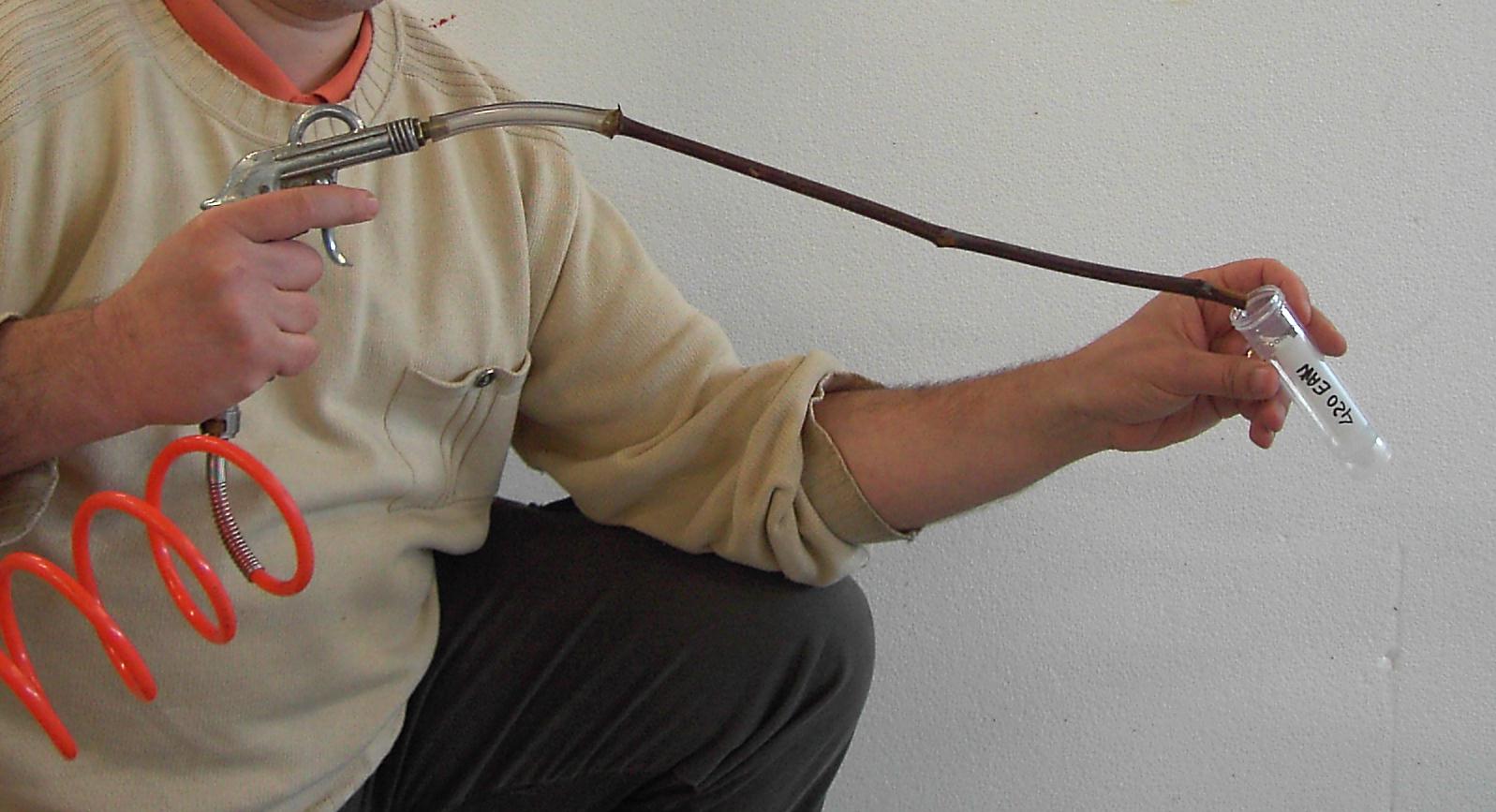 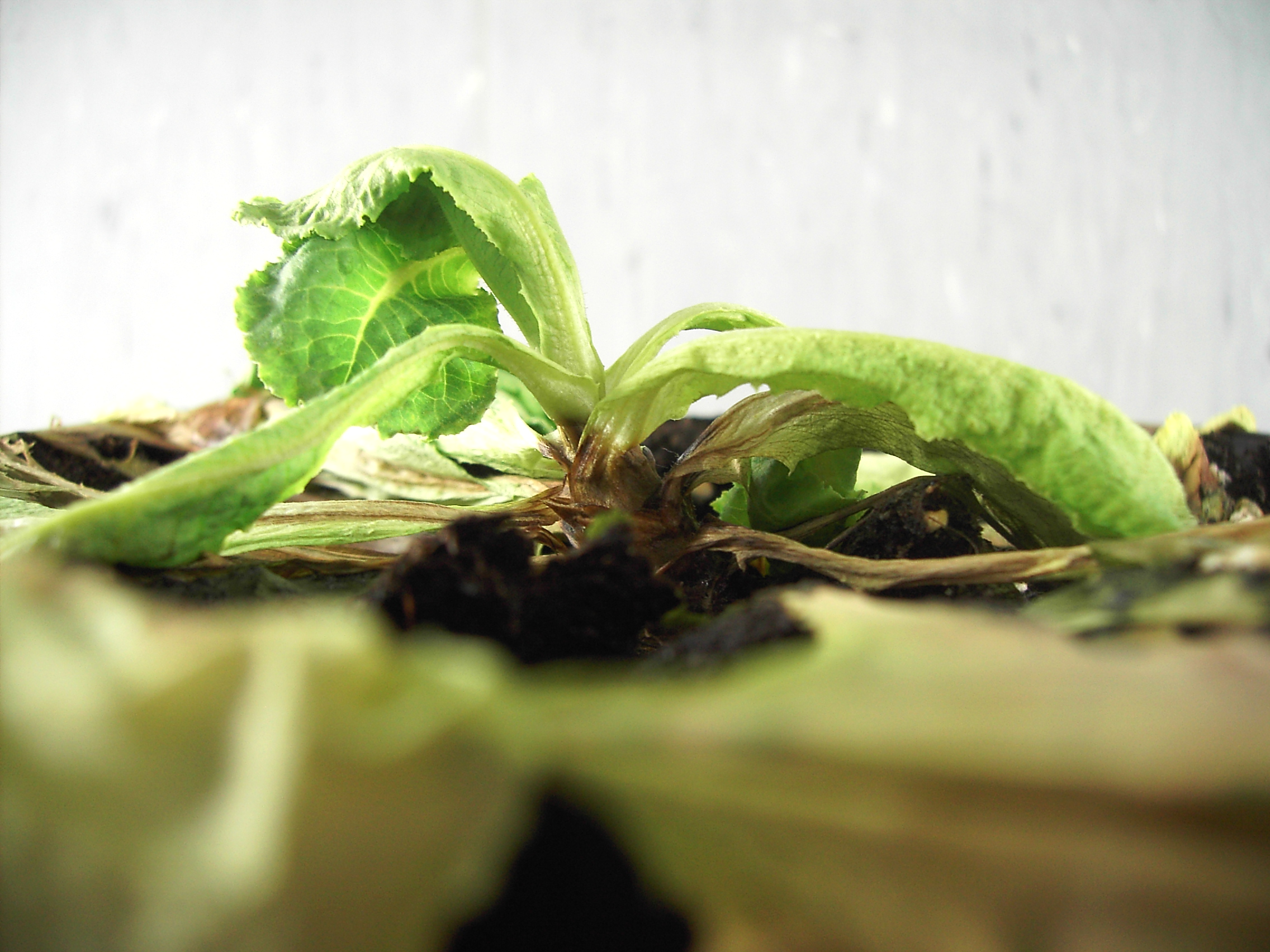 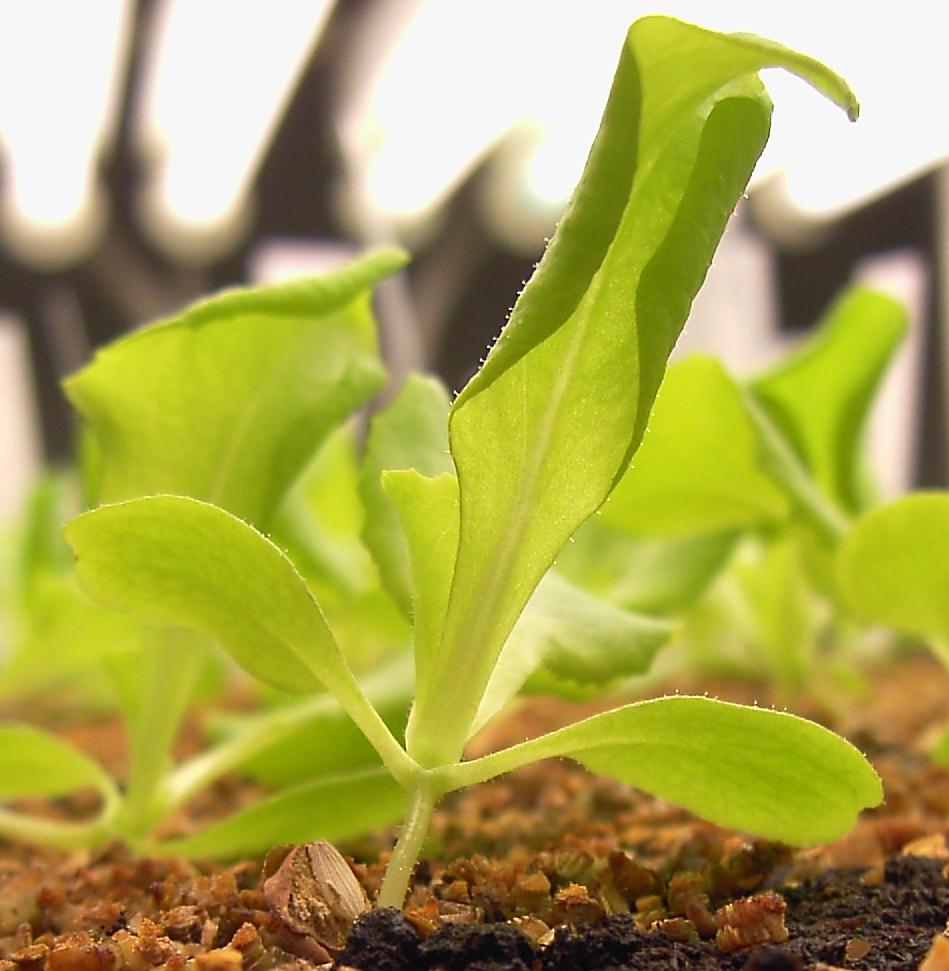 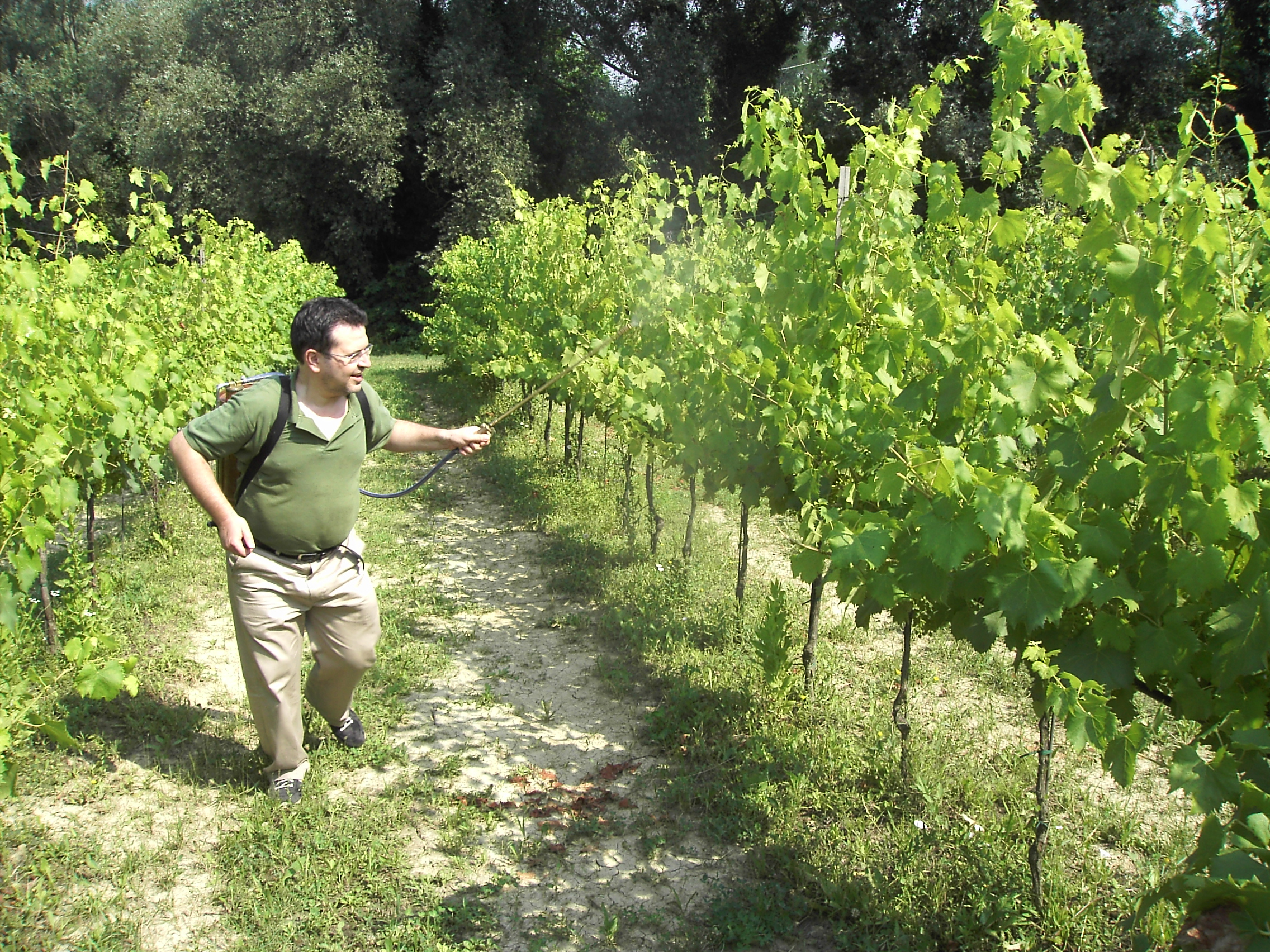 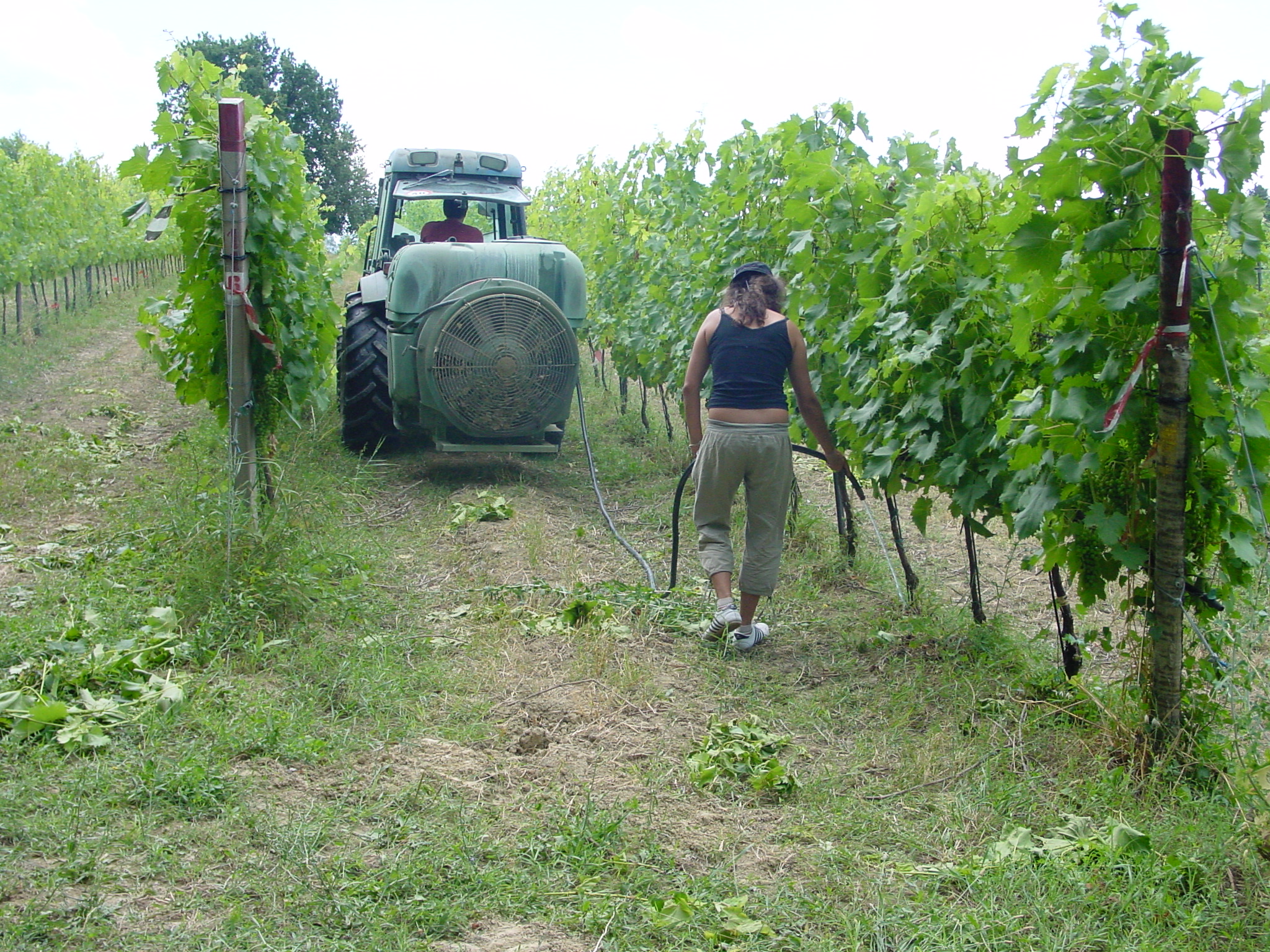 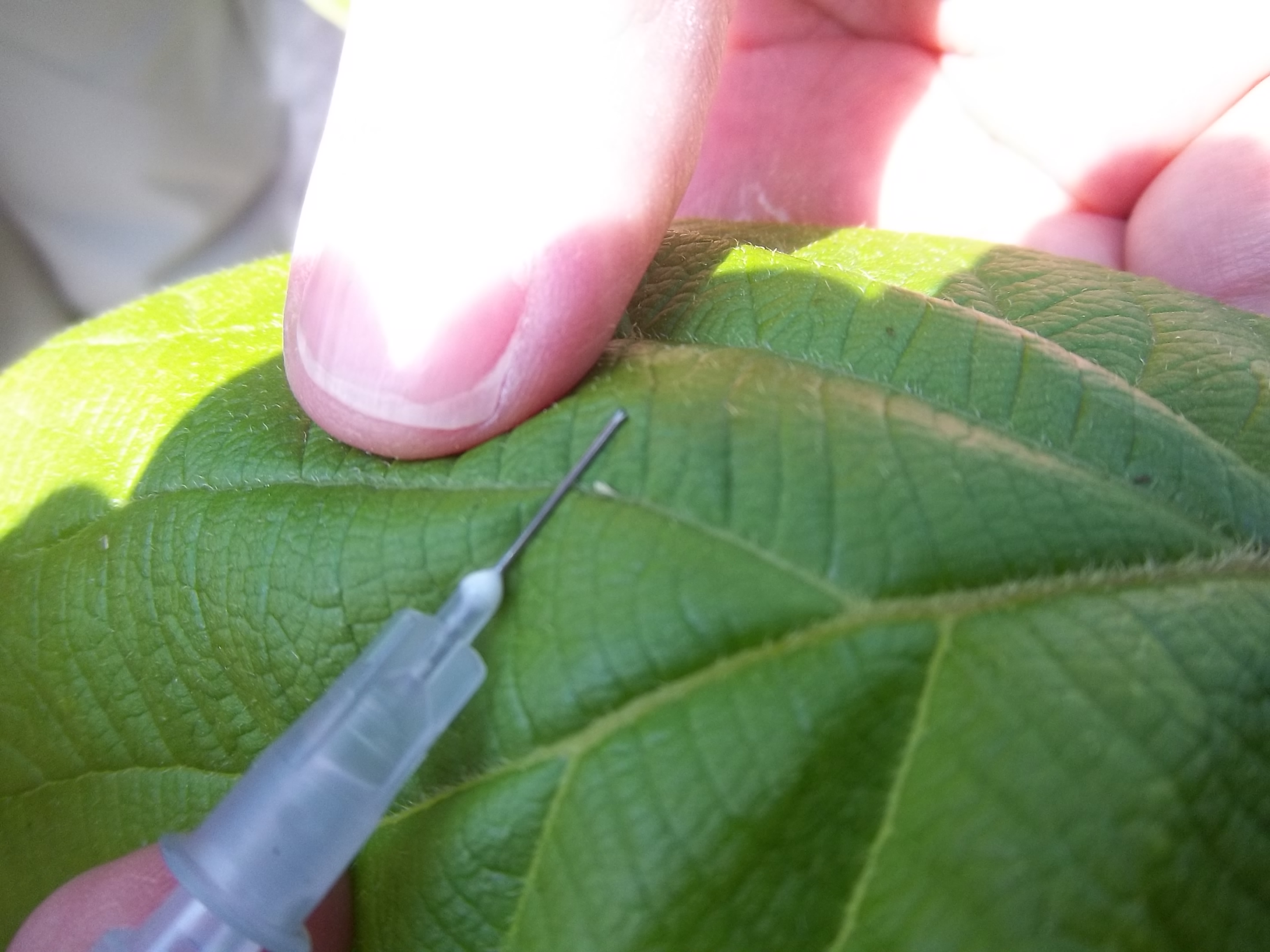 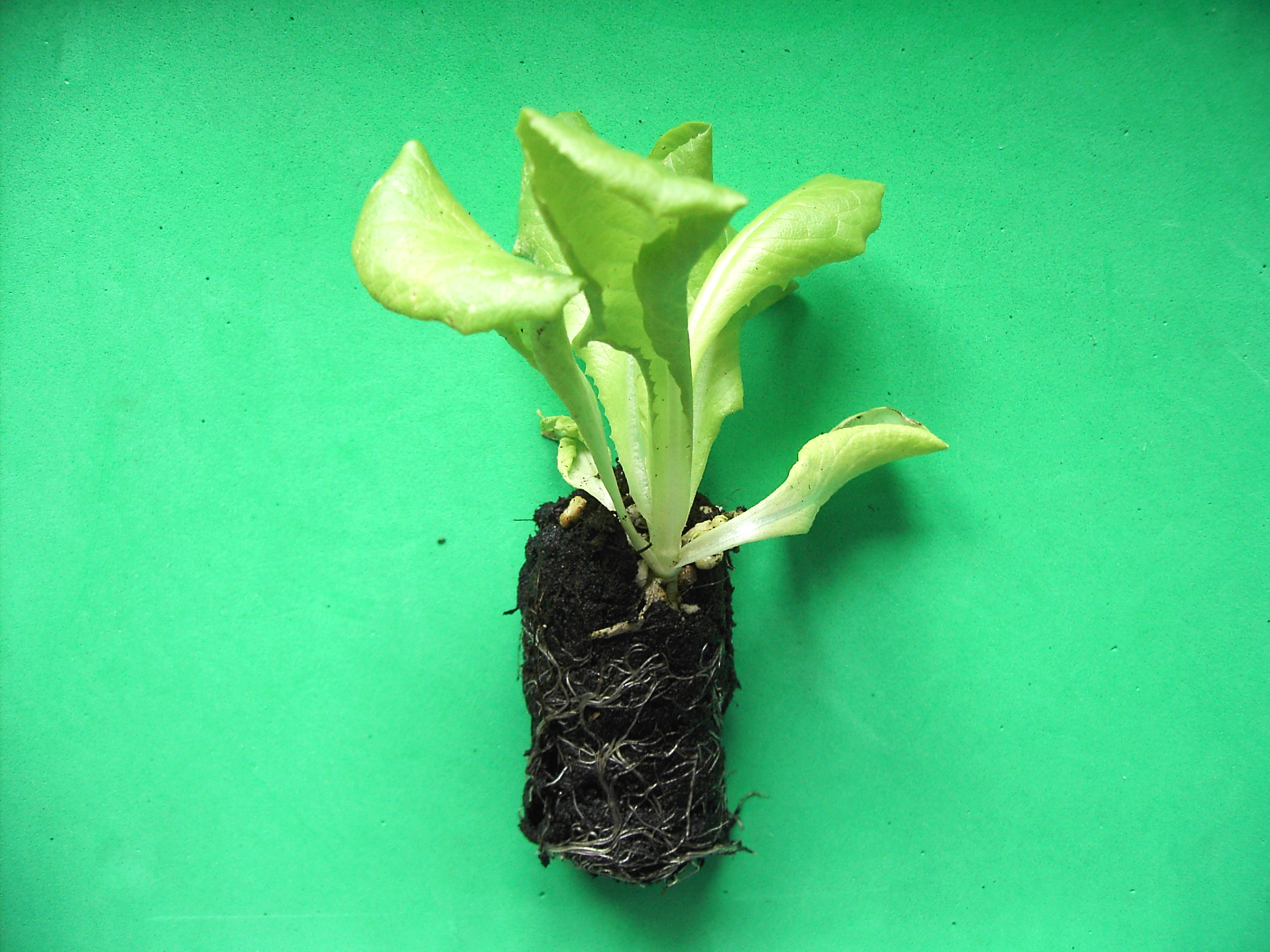 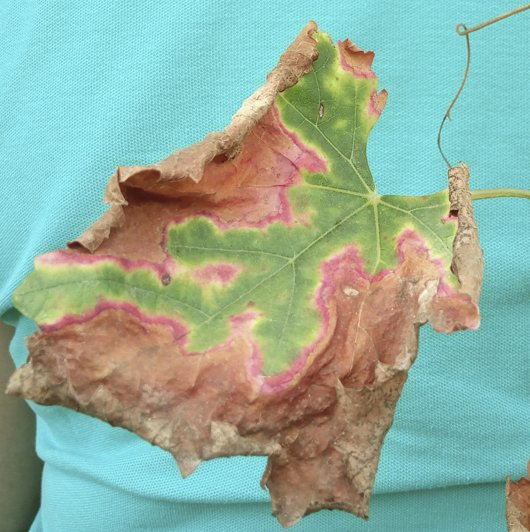 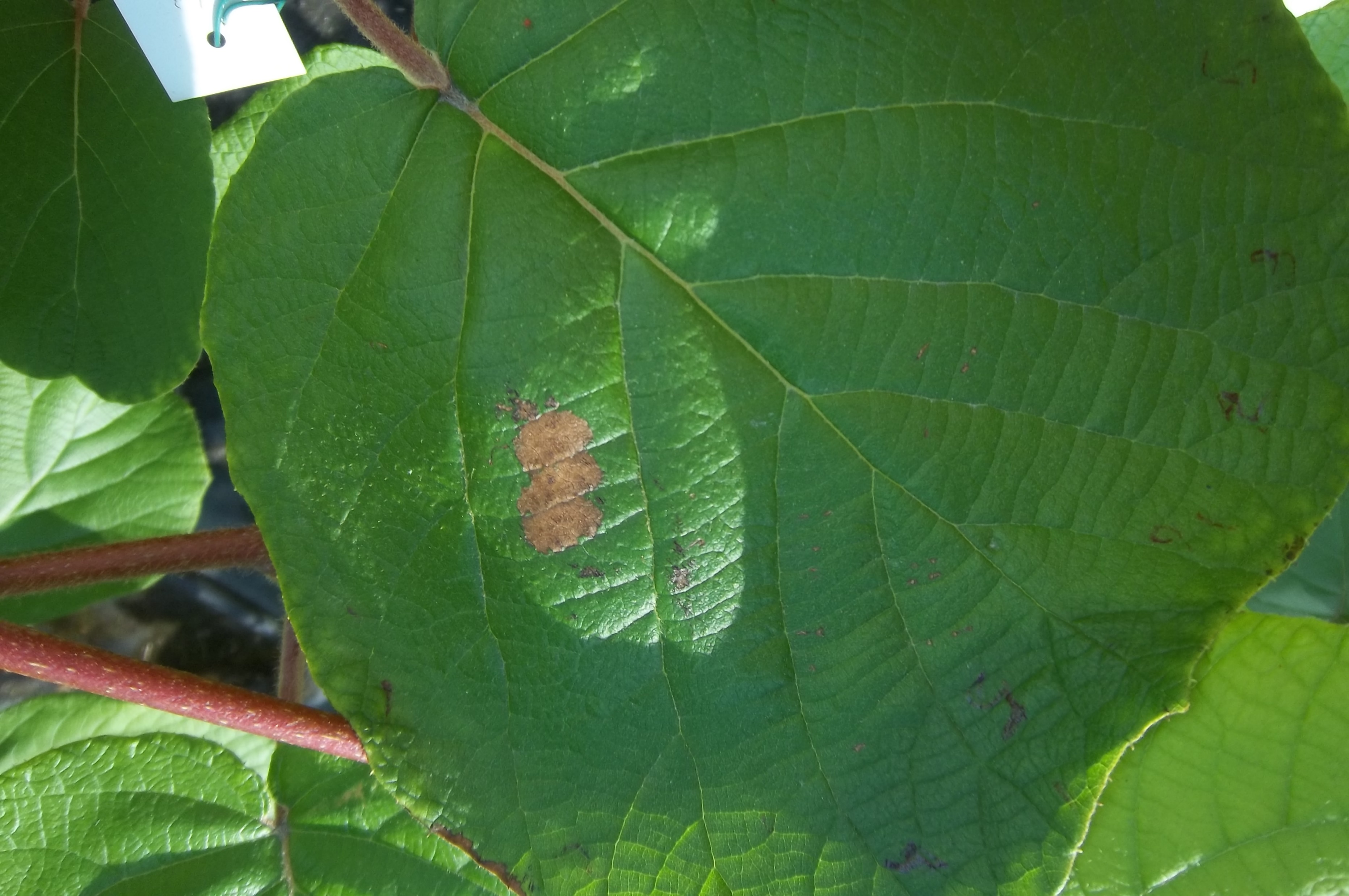 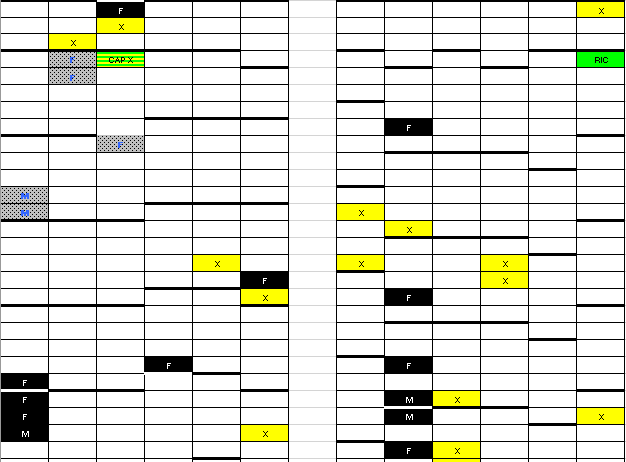 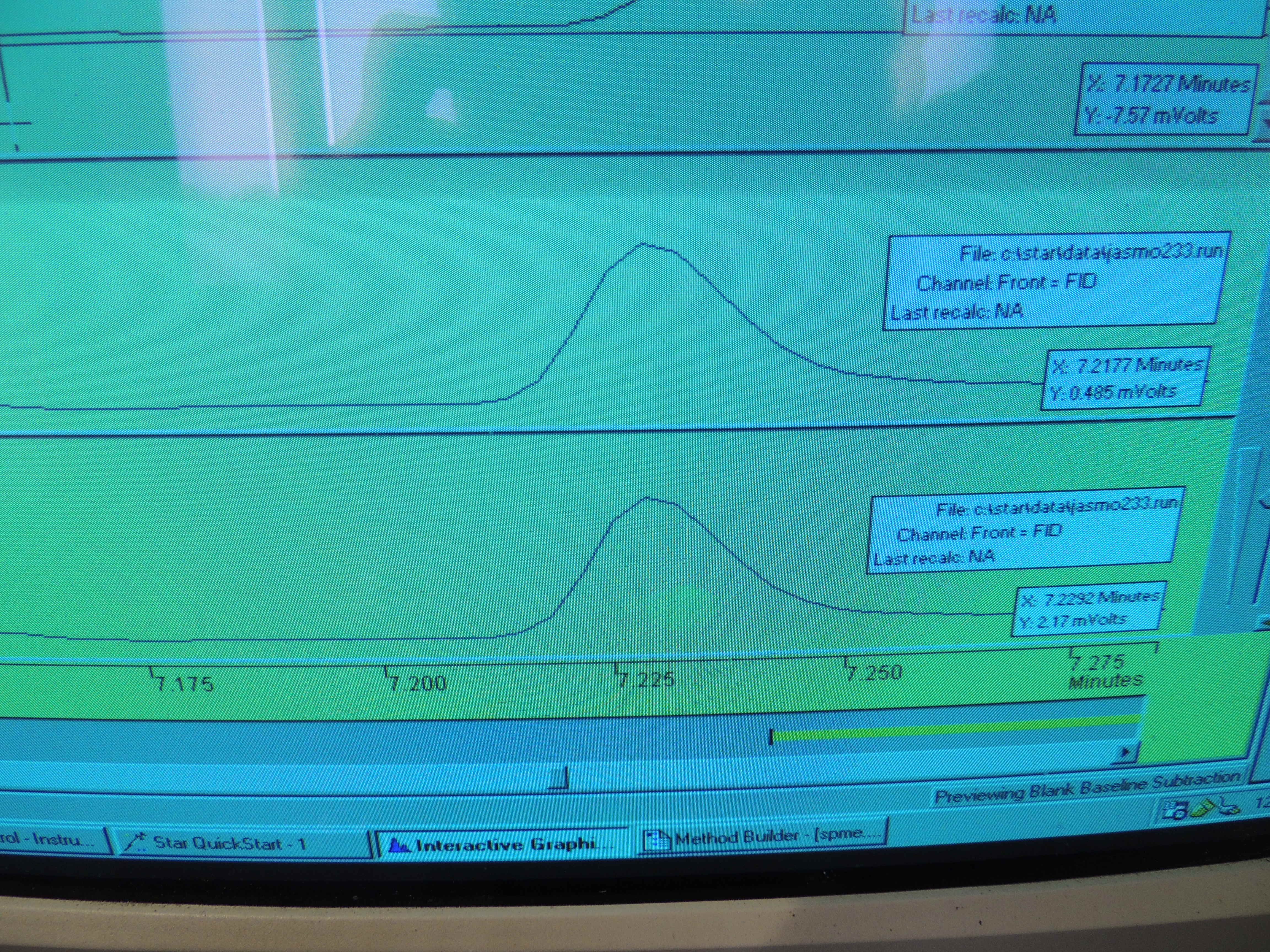 Micropropagazione